dr. Vanda Halász
Nervous system III.
Sensory Systems, Eye, Visual Pathway, Eye Movements, Ear, Auditory and Vestibular System, Gustatory System
Receptors
stimulus
answer
receptor
electric, mechanical,
chemical, temperature etc.
a.p., 2nd messenger
etc.
exteroceptor

communication with the outer world
interoceptor

receptors of the internal organs
Mechanoreceptors in the Skin
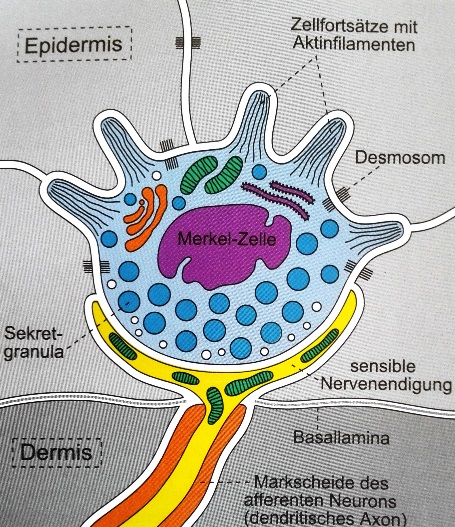 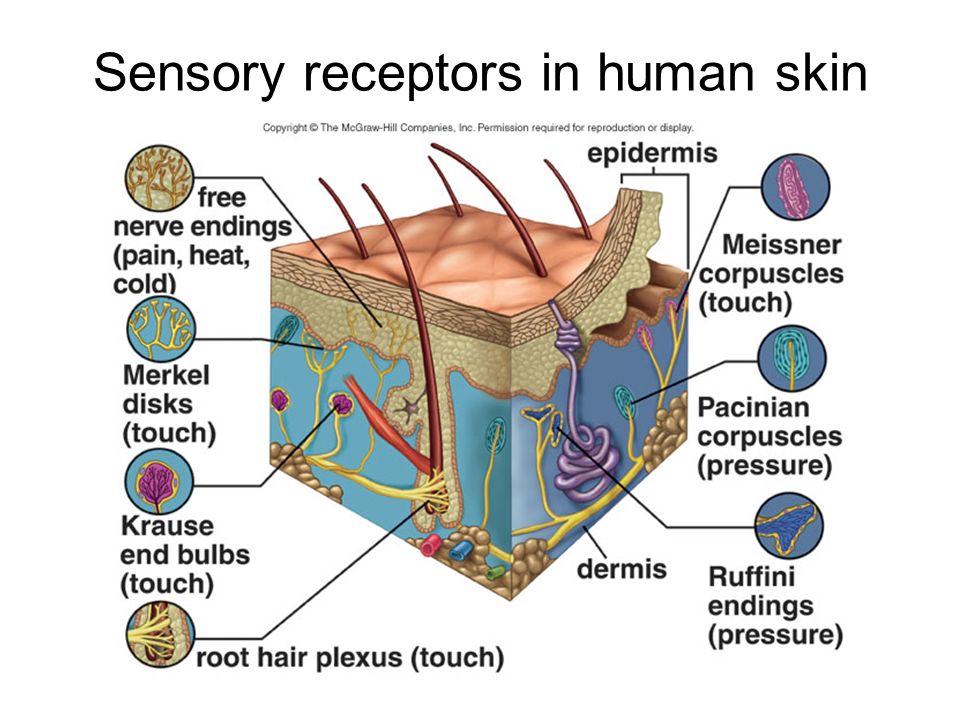 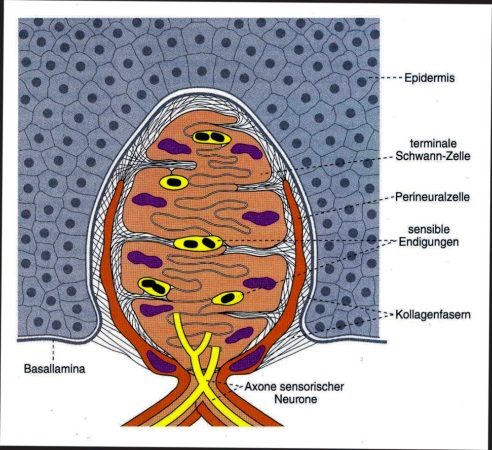 Meissner corpuscle
Merkel disc
and cell
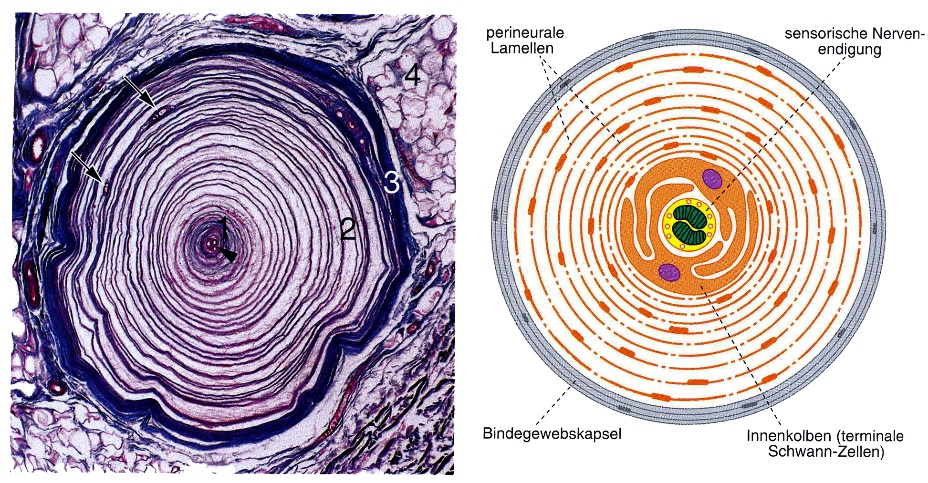 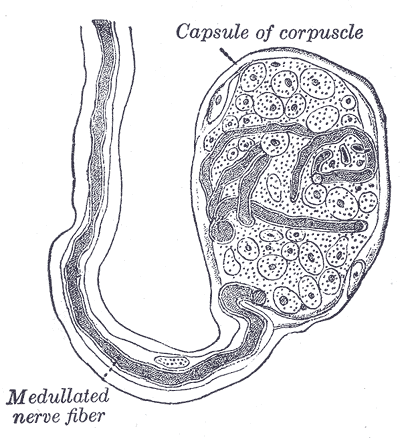 (Vater- )Pacinian
corpuscle
Krause endbulb
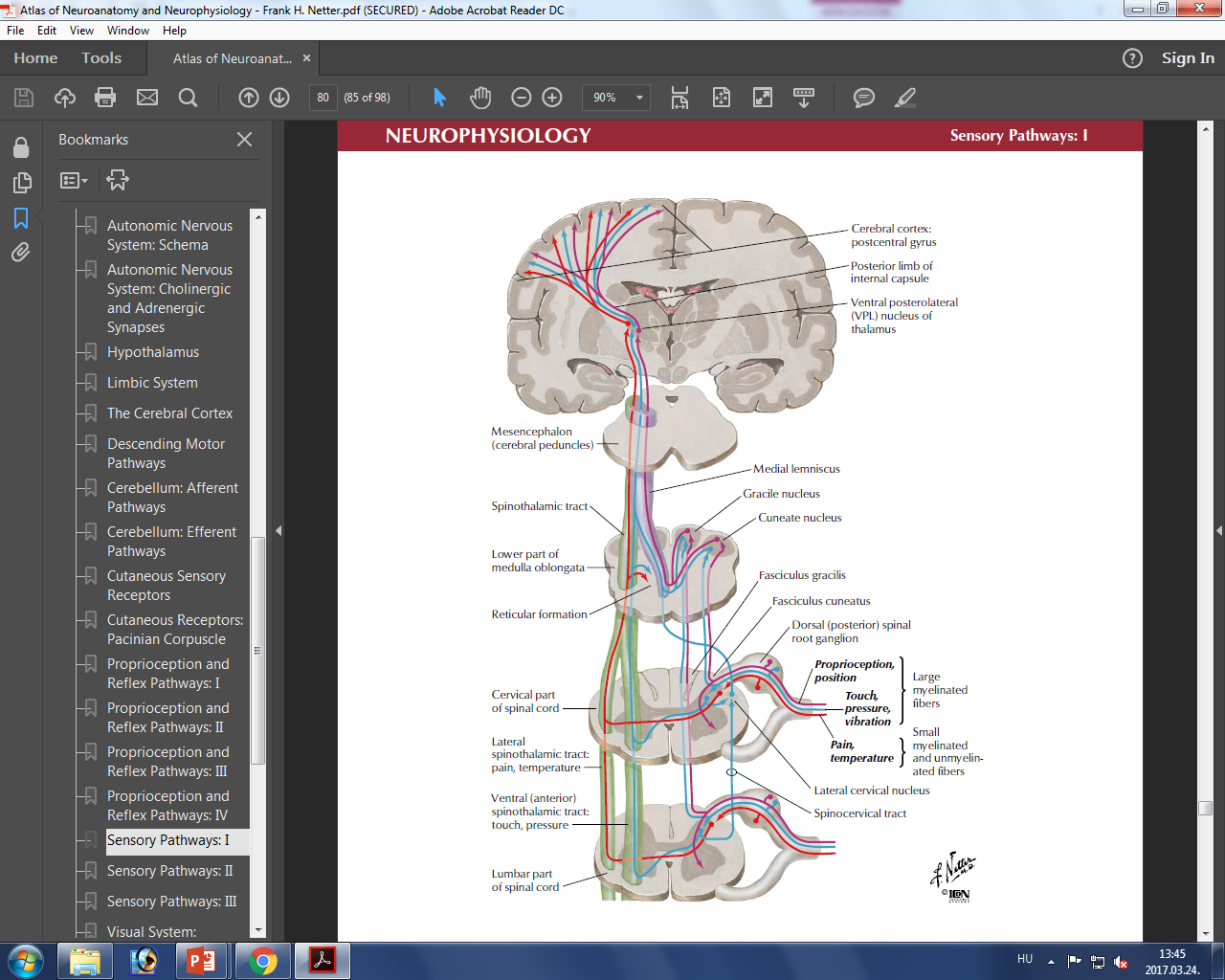 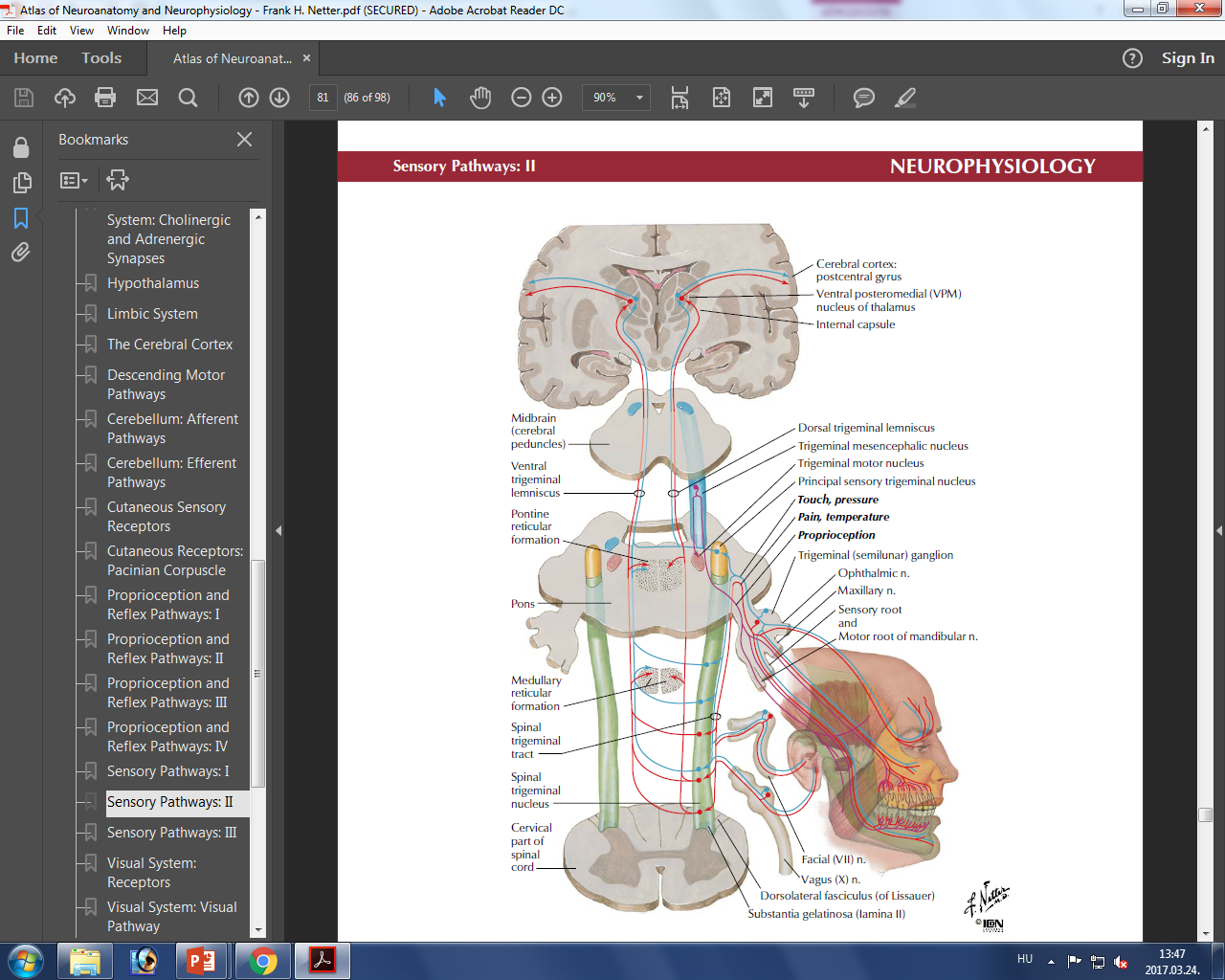 Thalamus
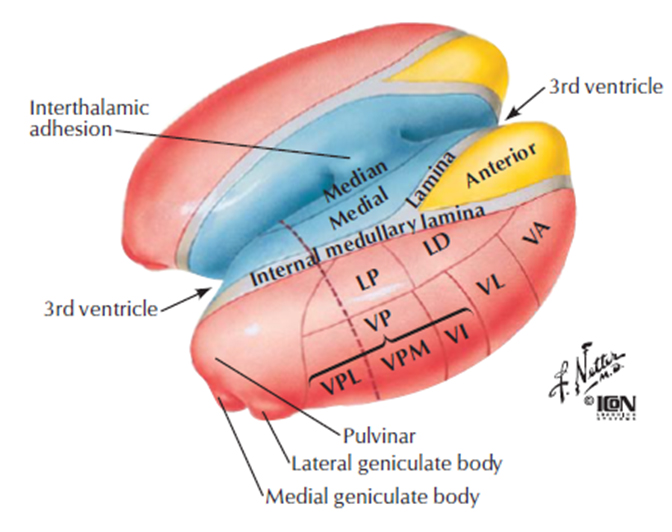 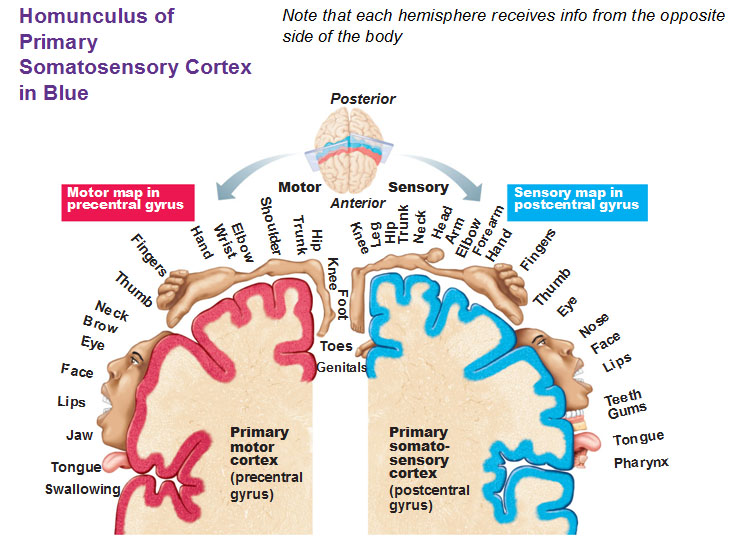 Pain
Periphery:
Nociceptor: unspecialized nerve endings
no myelin sheath/ slightly myelinated axons -> slow conduction
the receptive field is large
only discharge when the stimulus is large enough
primary pain: sharp
secondary pain: more diffuse, dull, longer lasting
Injury ->cytokines ->COX2 activation -> PG synthesis ->sensitization
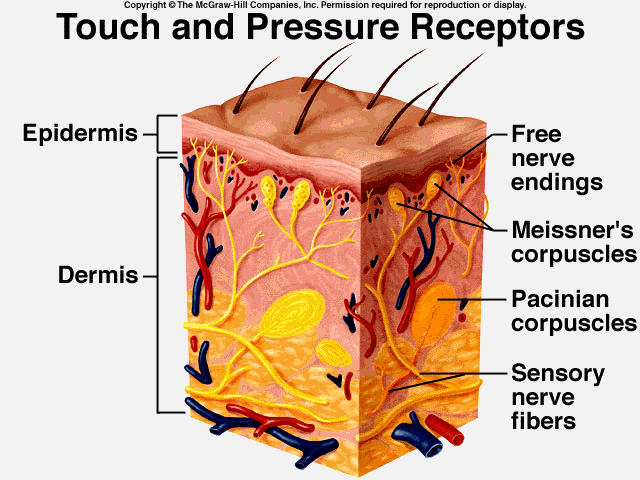 Central:
discriminative component: location, intensity, quality
spinothalamic tracts
targets primary and secondary sensory cortex
affective- motivational component: unpleasentness
projection to RF (periaqueductal grey matter) 
hypothalamus -> autonomous ns reactions
amygdala
Descending Control of Pain
circumstances affect pain perception
all senses are subjuect to some modulation
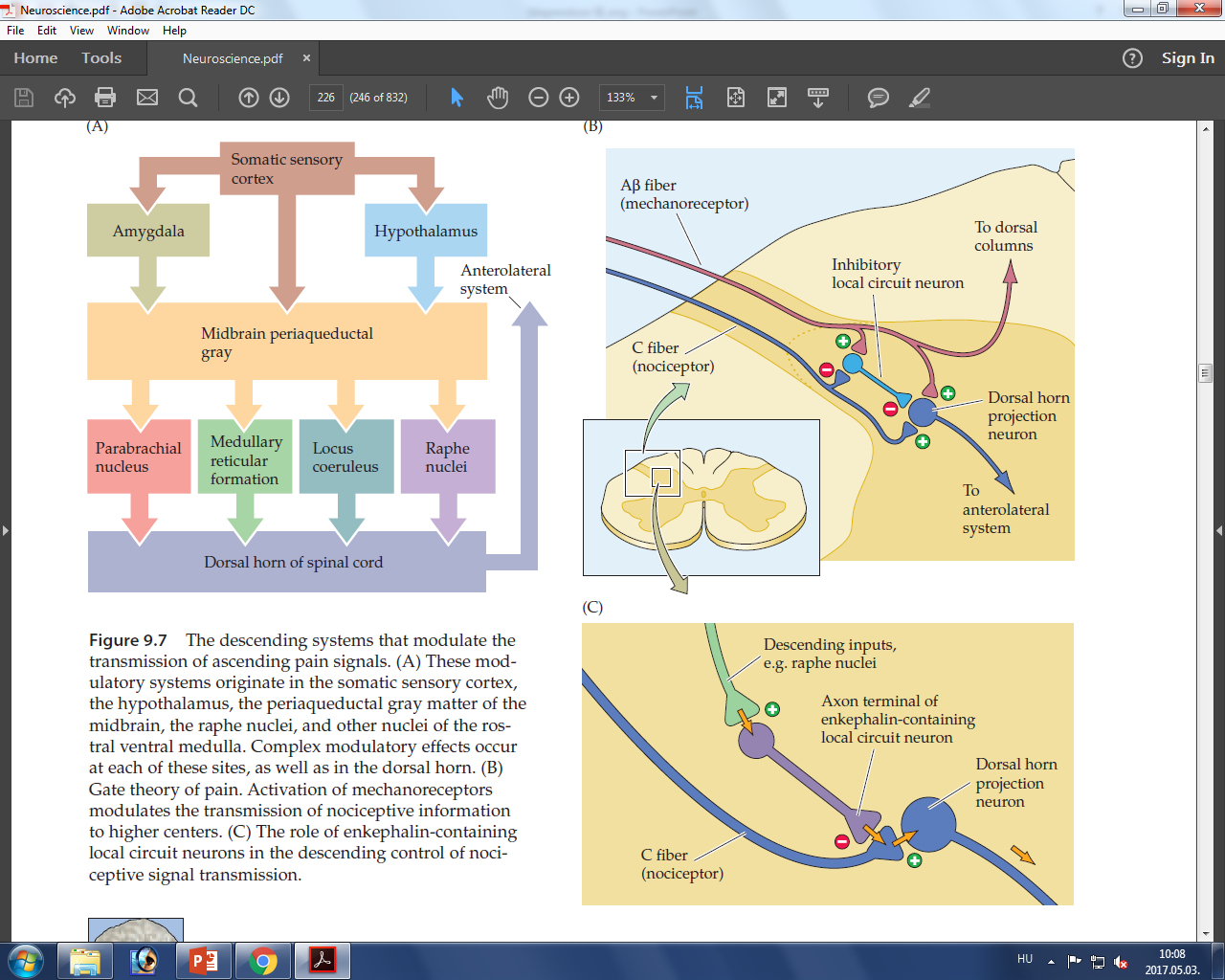 Central:
periaqueductal grey matter ->analgesia
dorsal raphe ncl.
medullary RF
endogenous opioid system

Peripheral:
Gate theory: activation of low threshold mechanoreceptors reduce sensation of sharp pain (i.e.: rubbing the toe after kicking the table)
endogenous opioid system: inhibitory interneurons
Eye
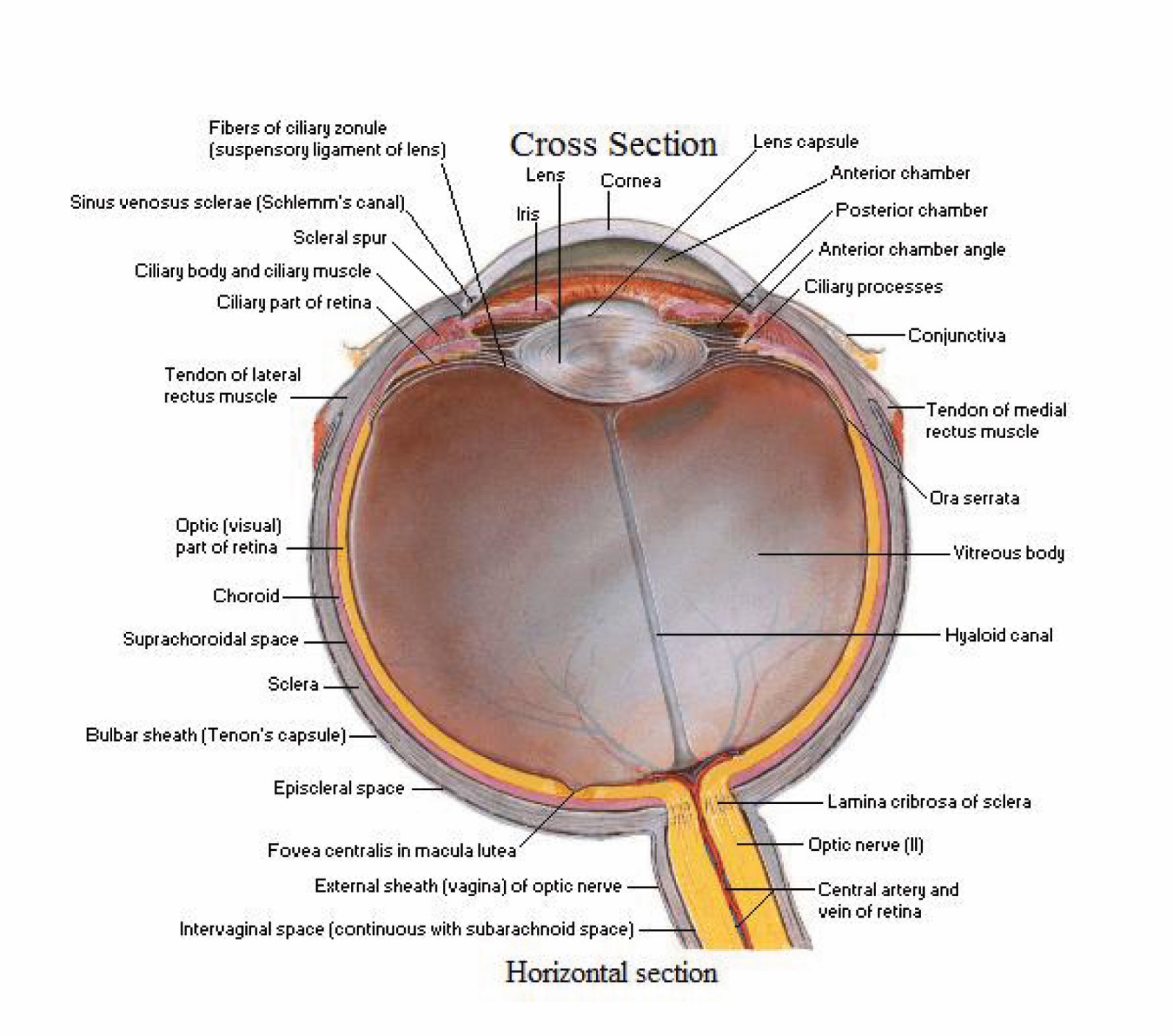 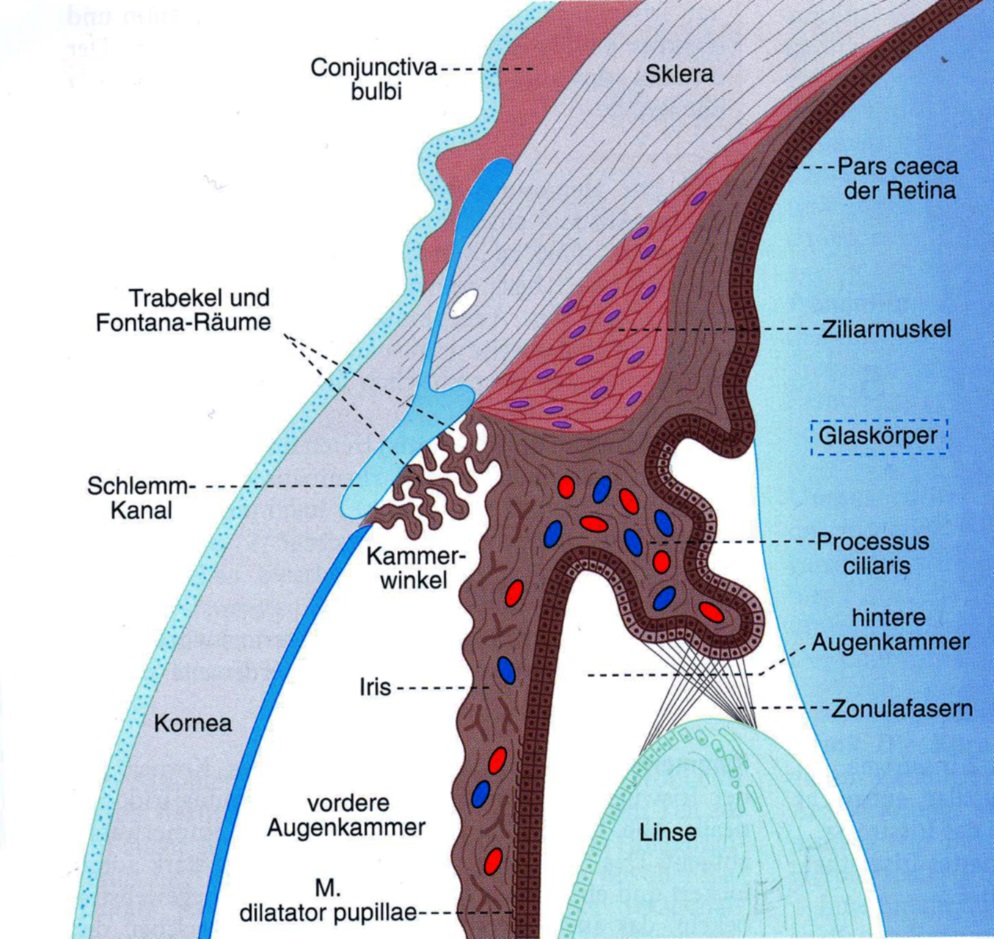 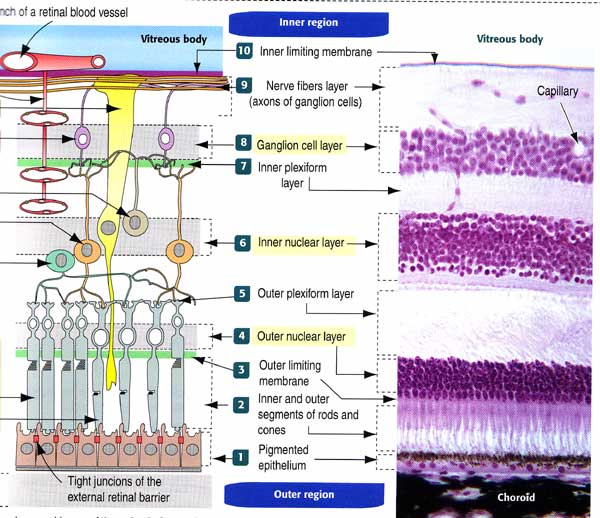 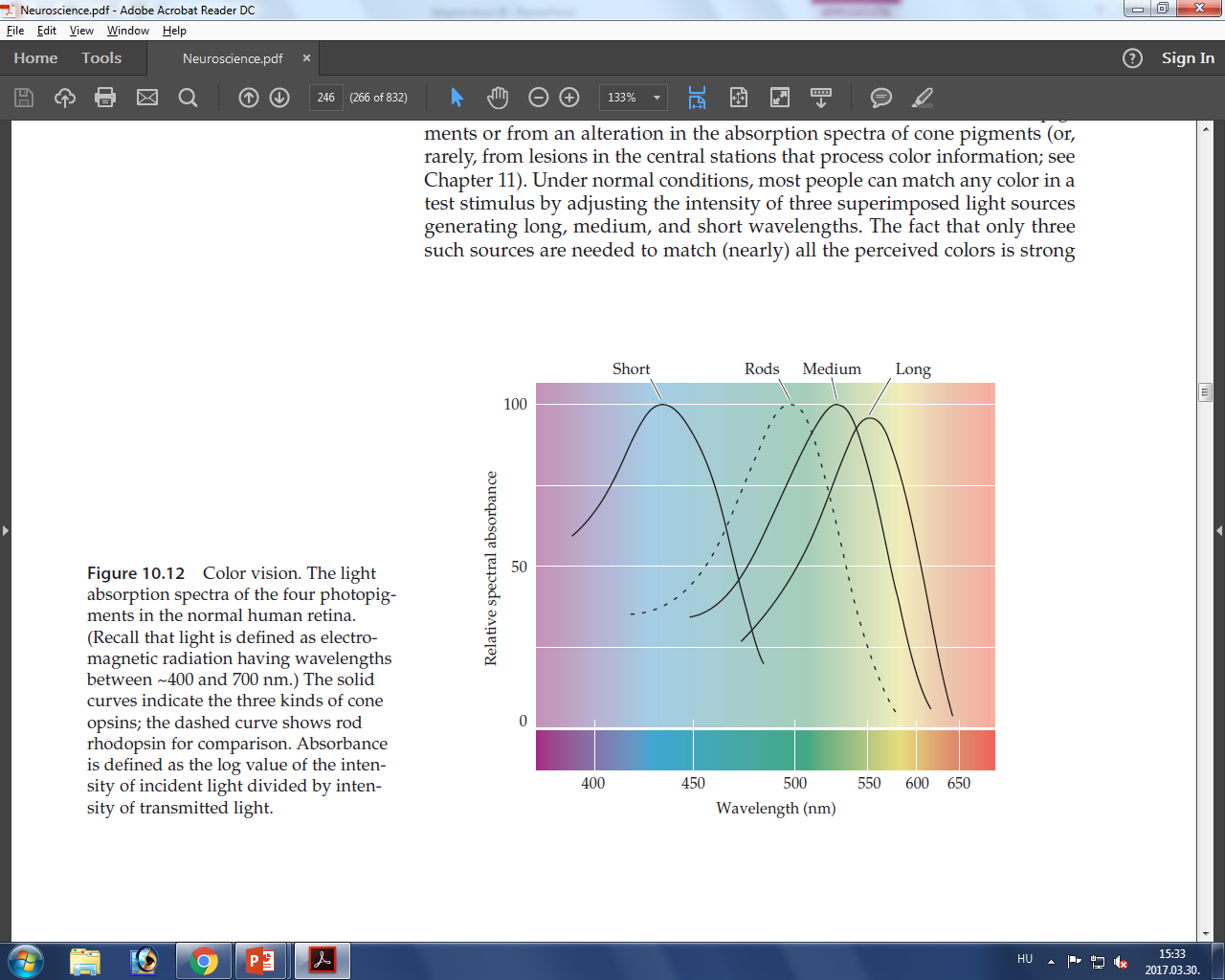 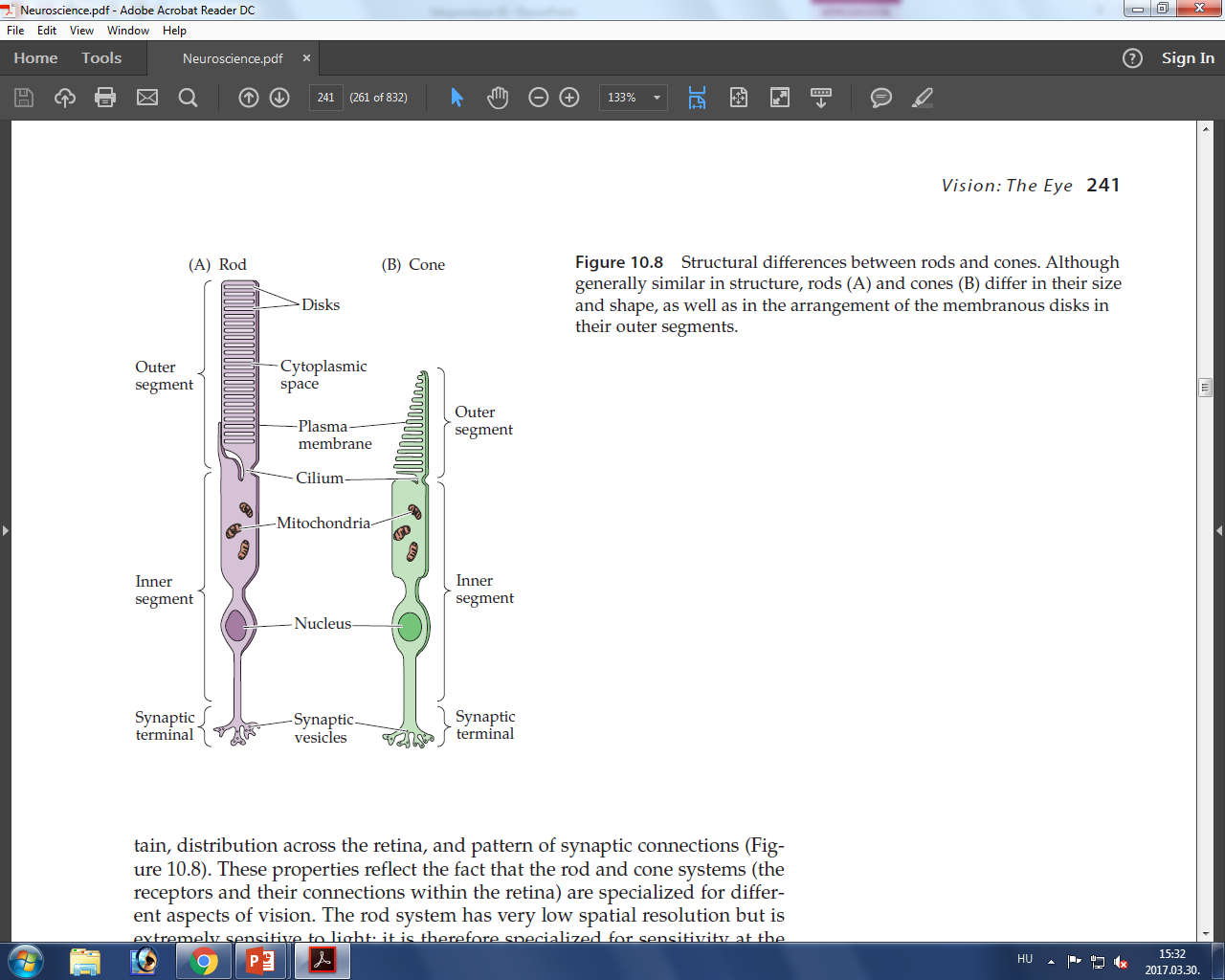 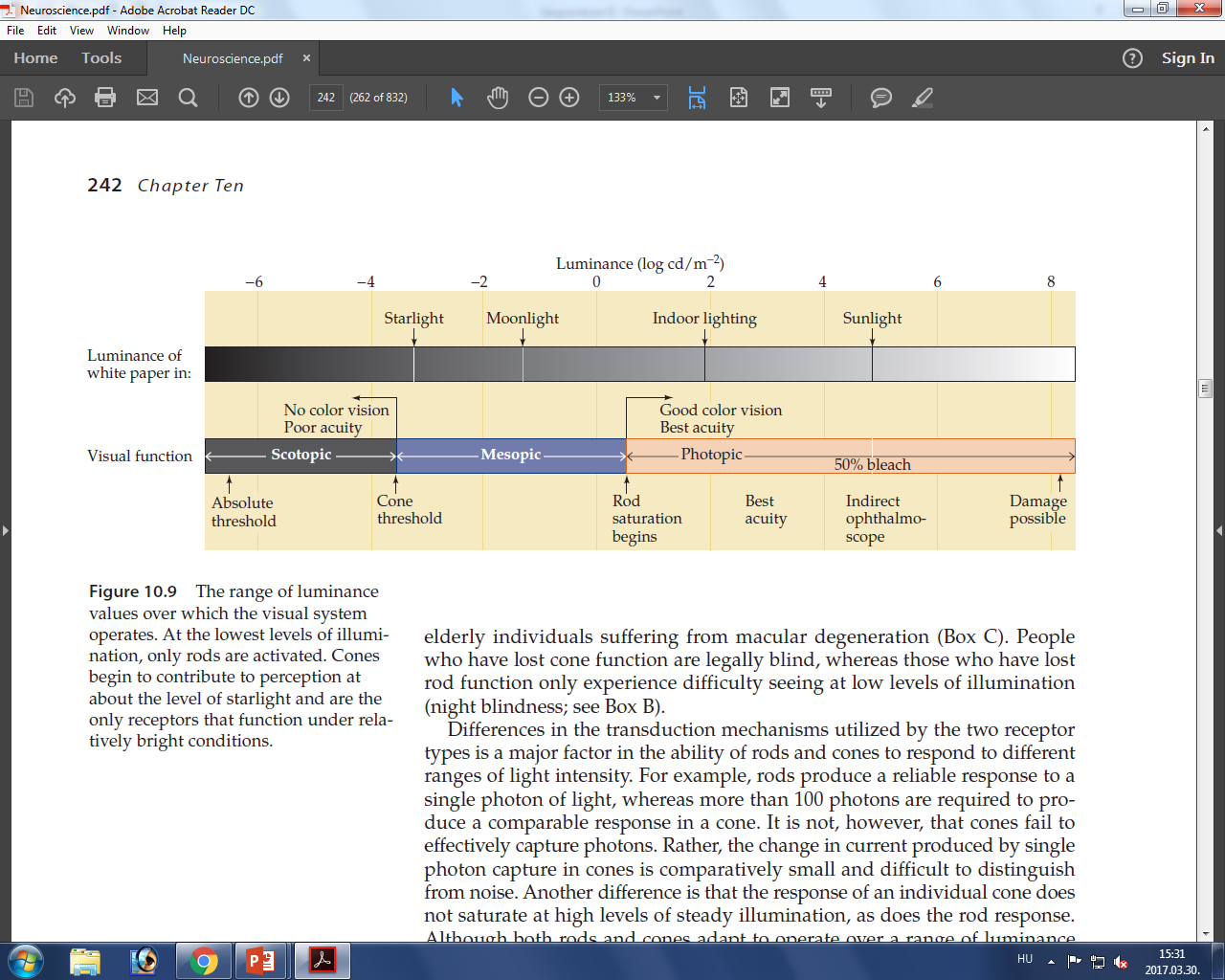 Yellow Spot (macula lutea)
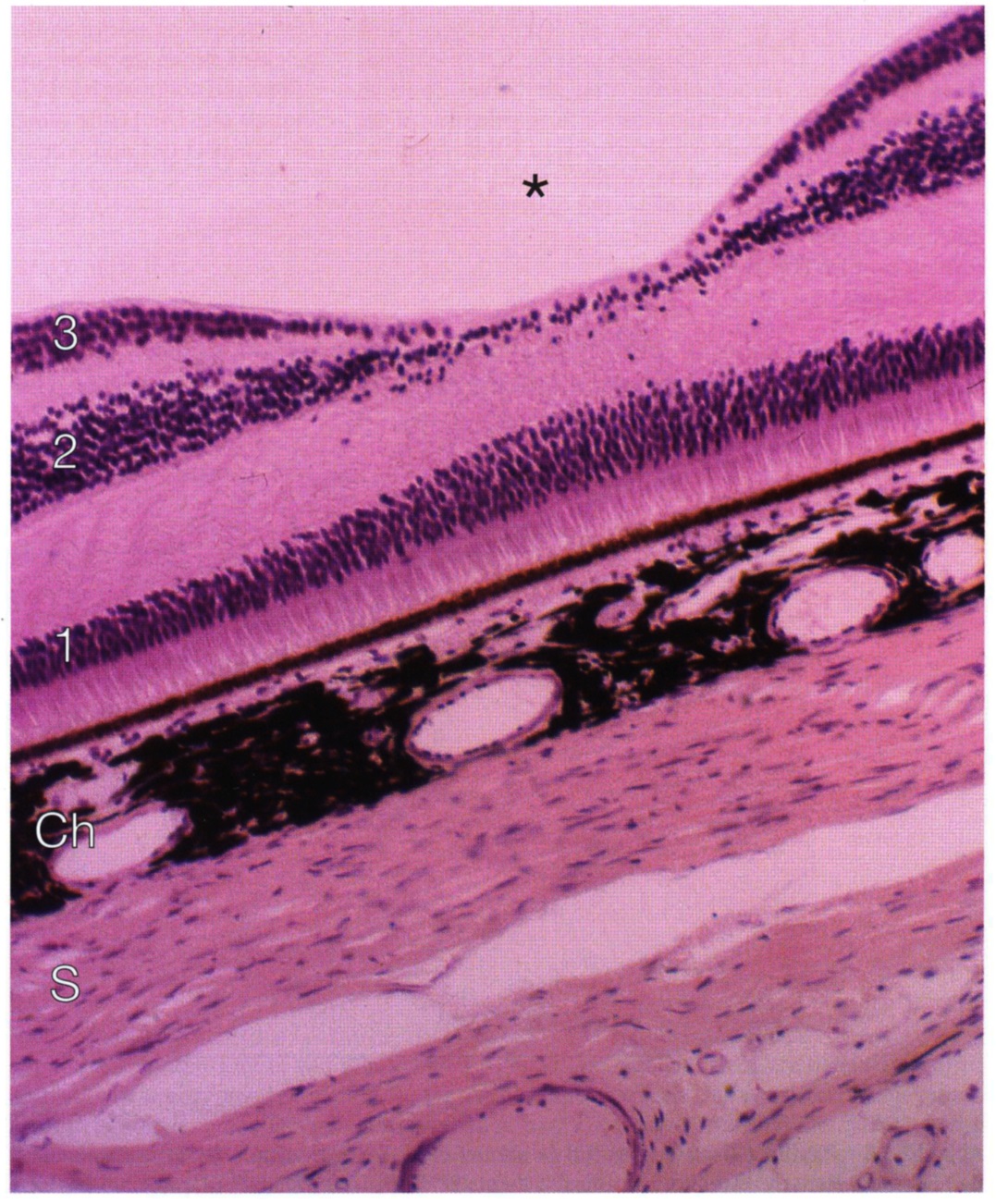 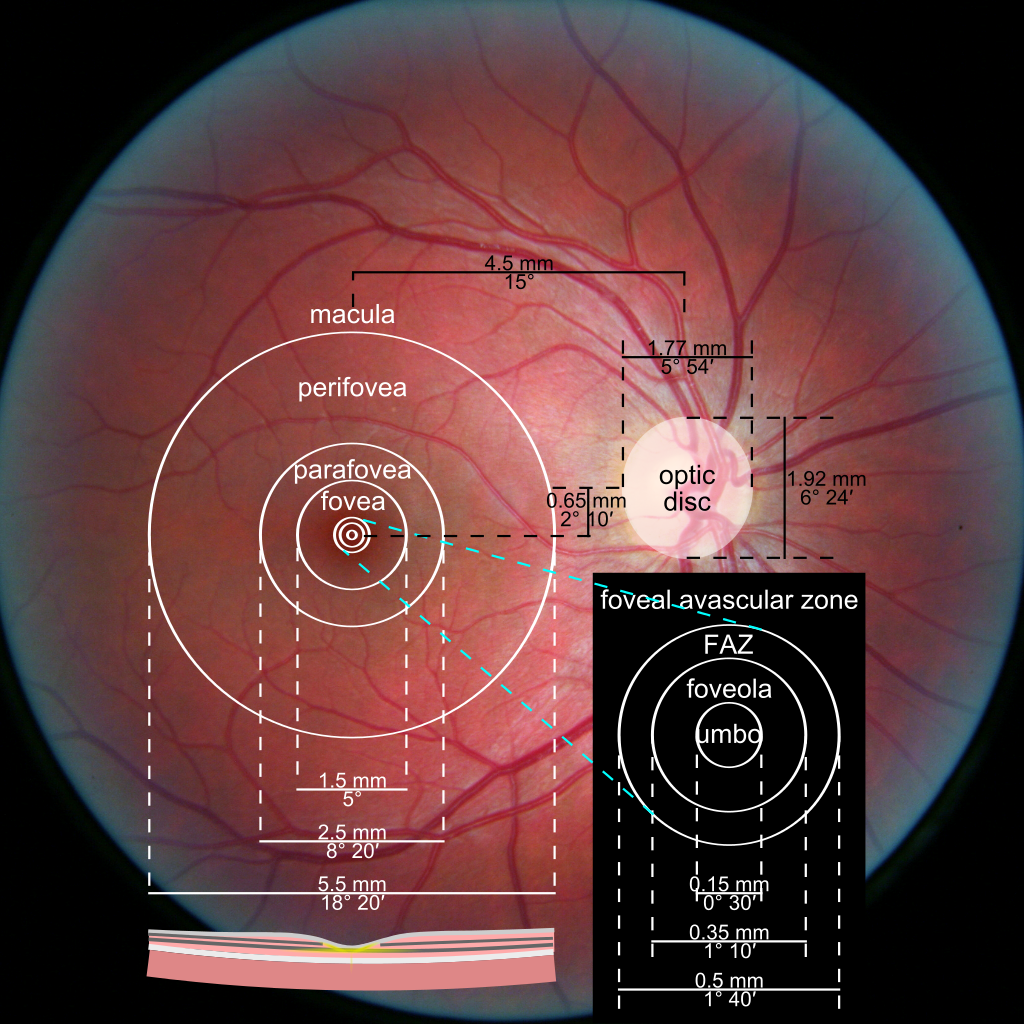 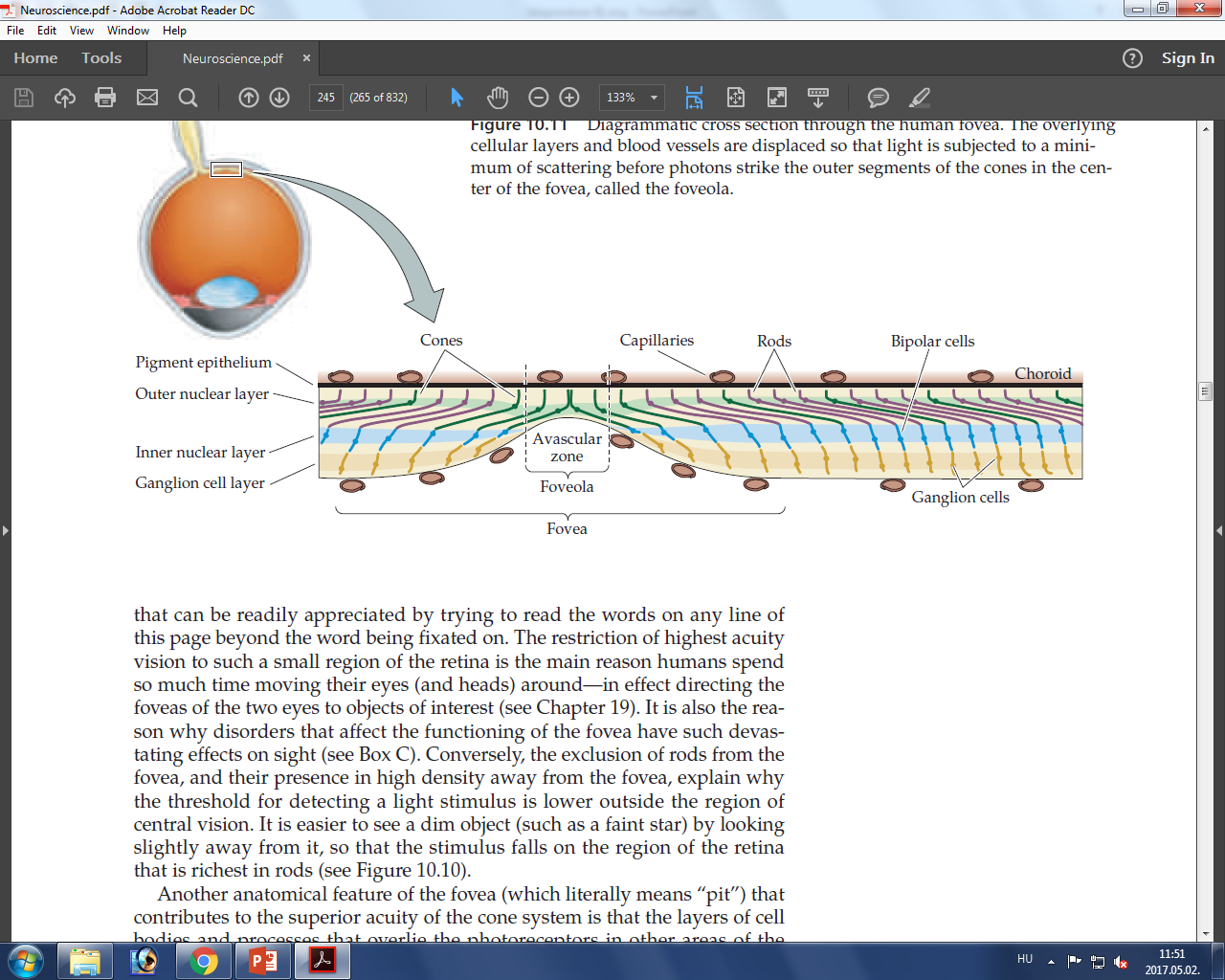 Blind spot (optic disc)
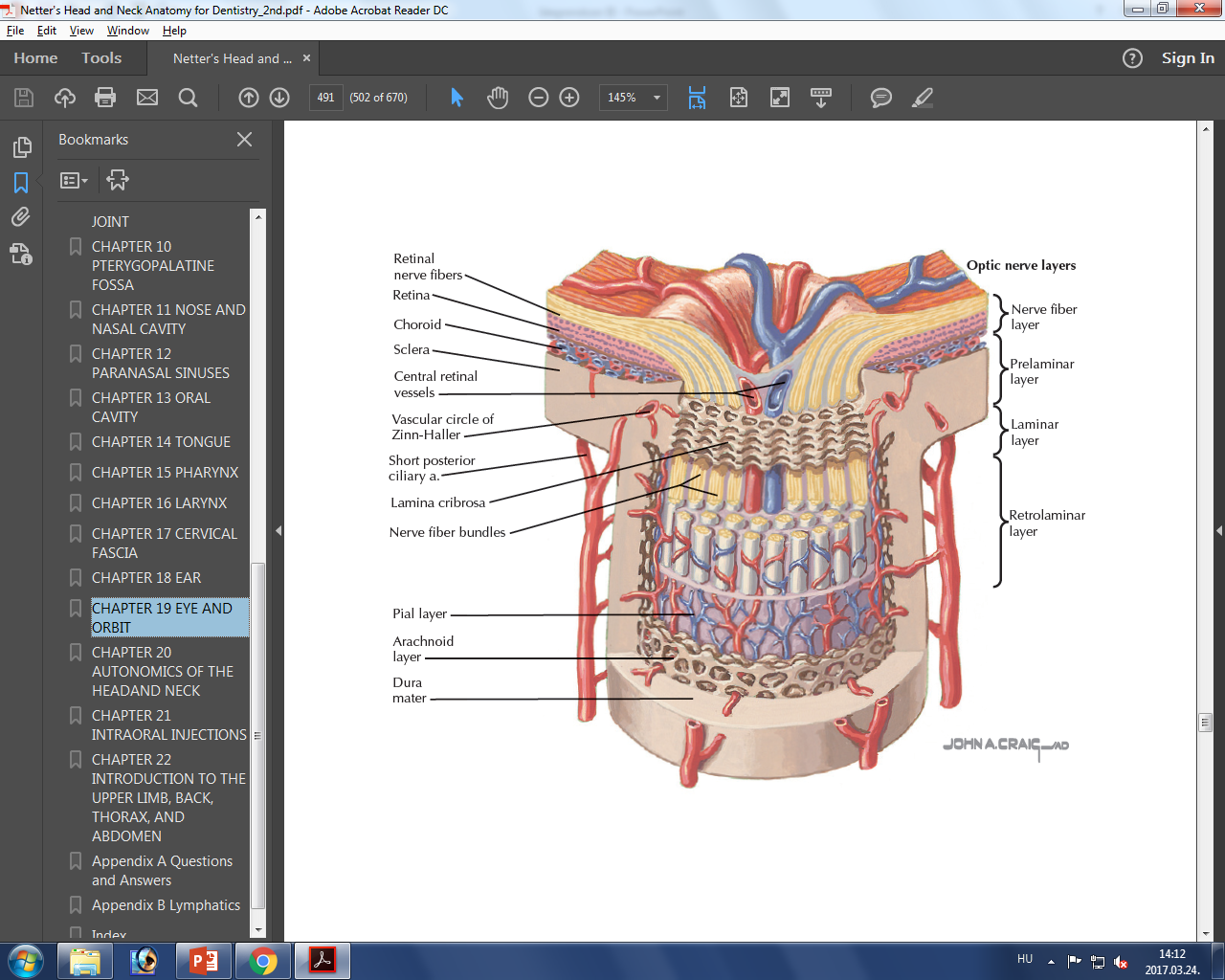 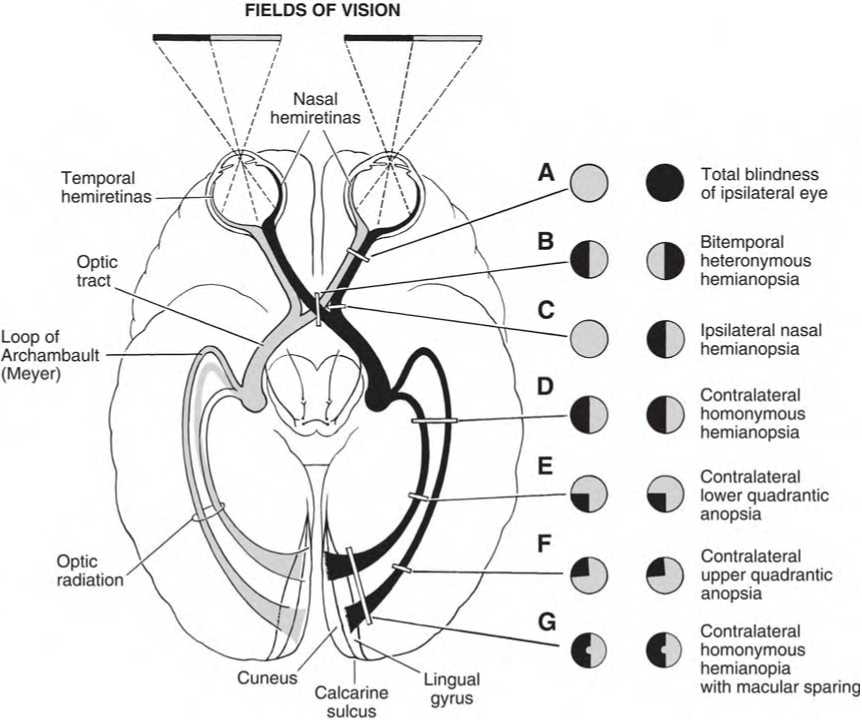 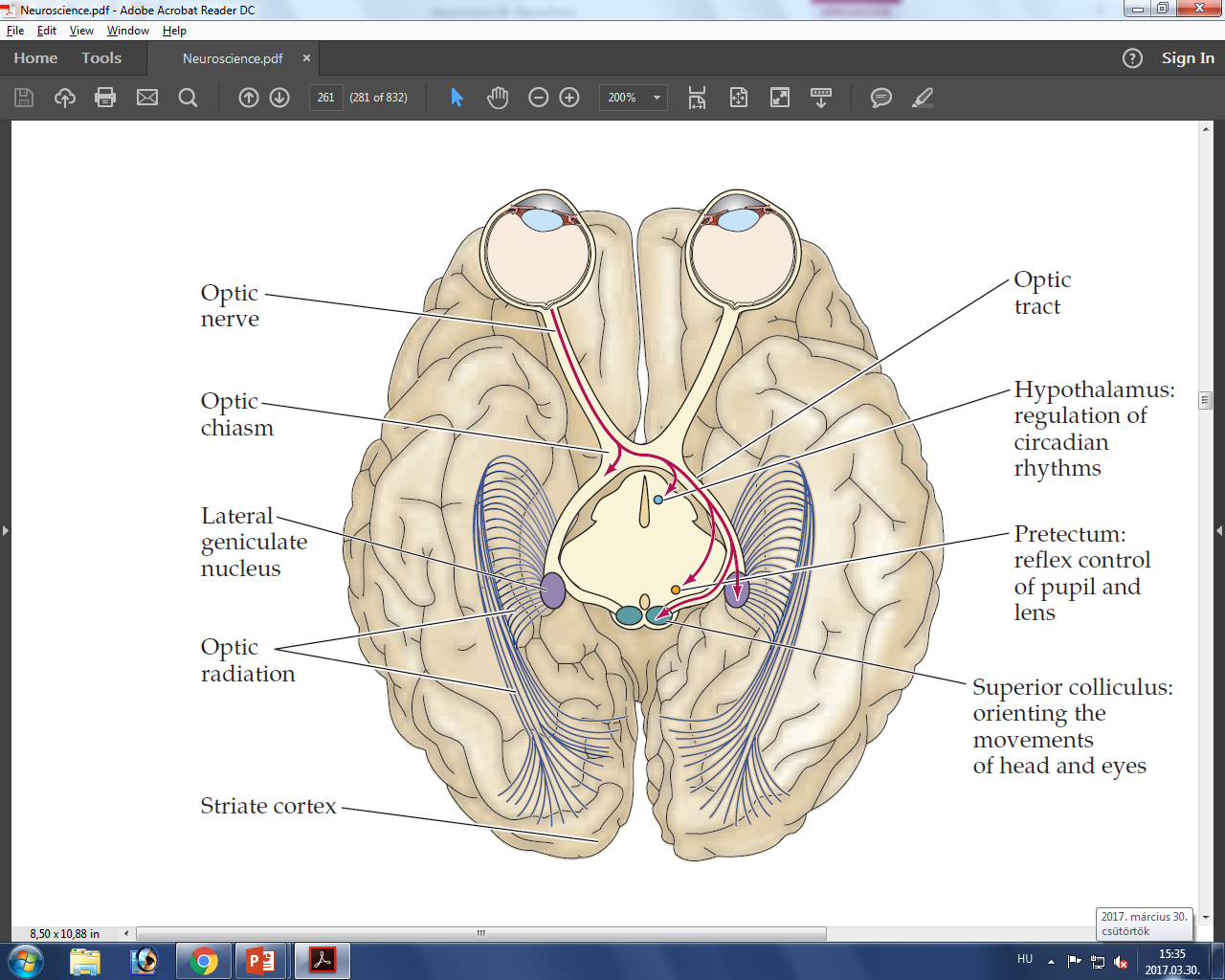 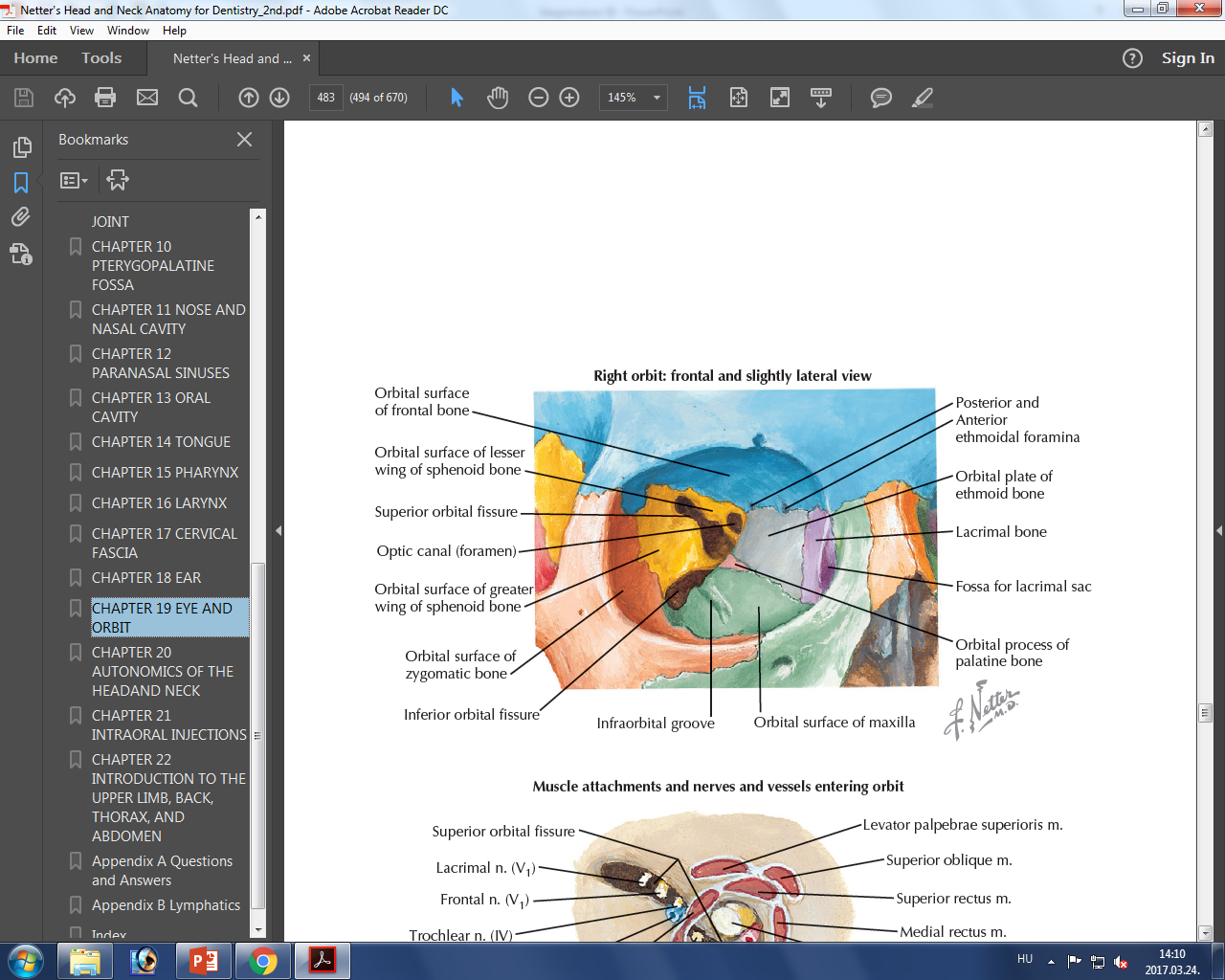 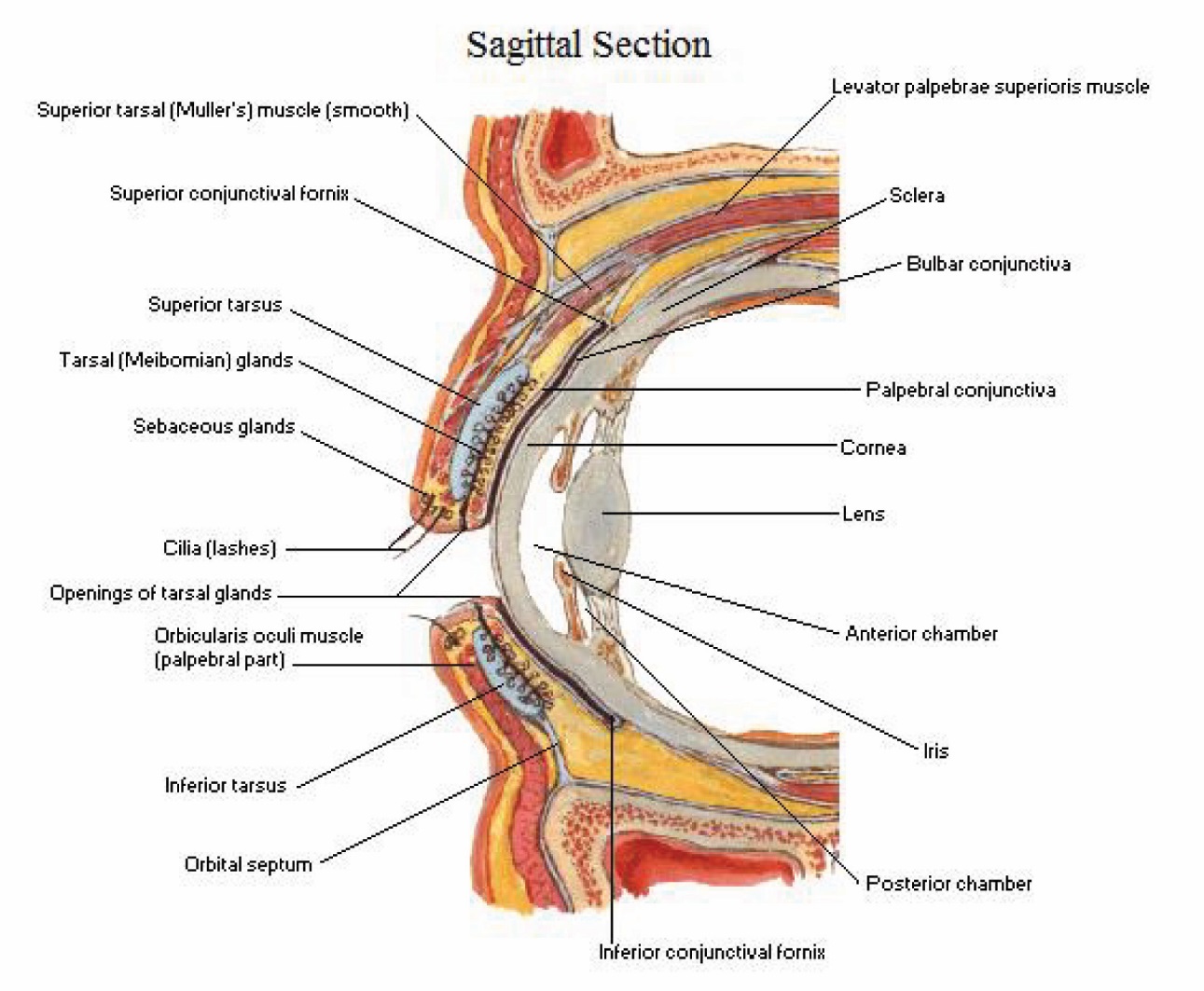 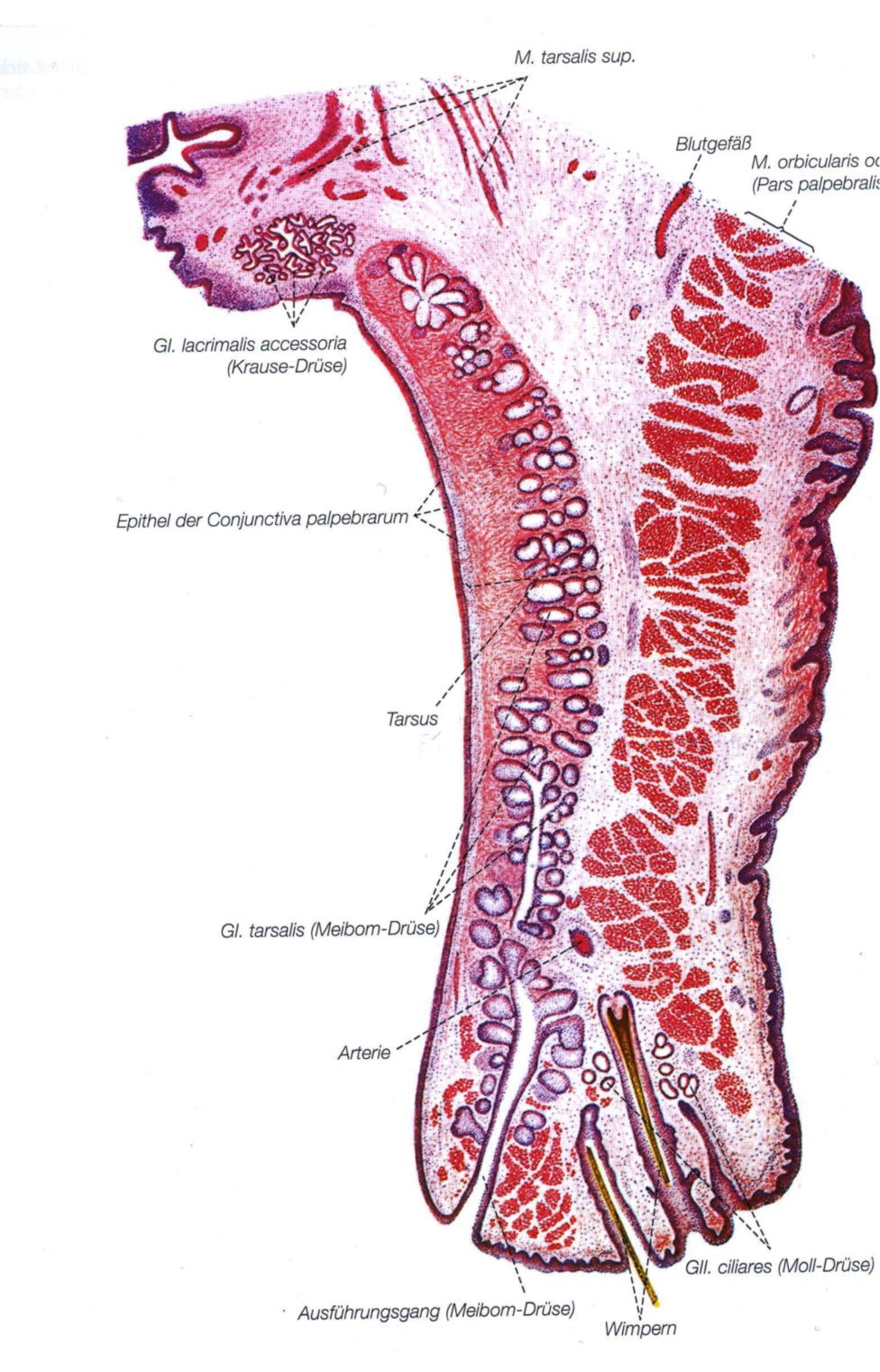 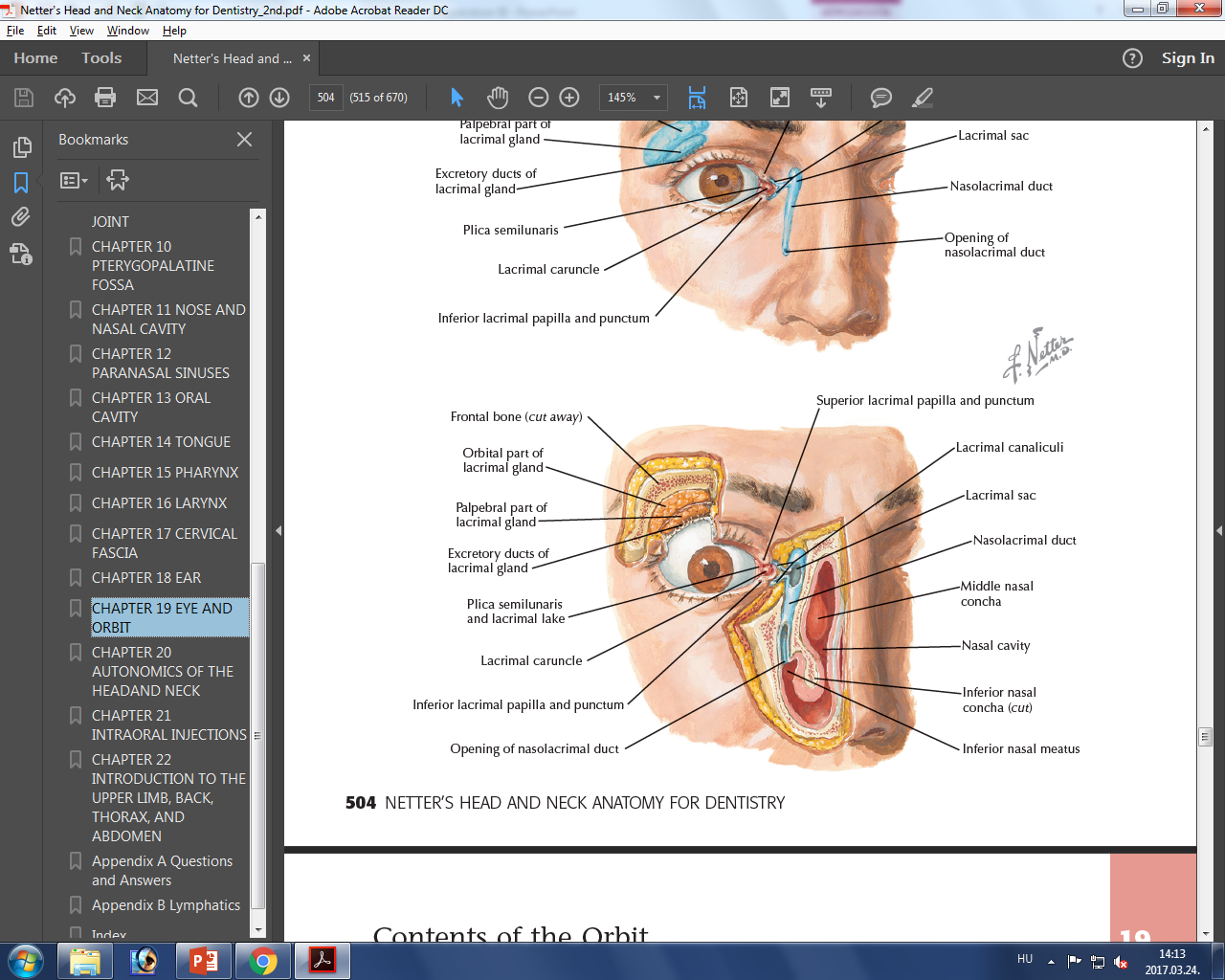 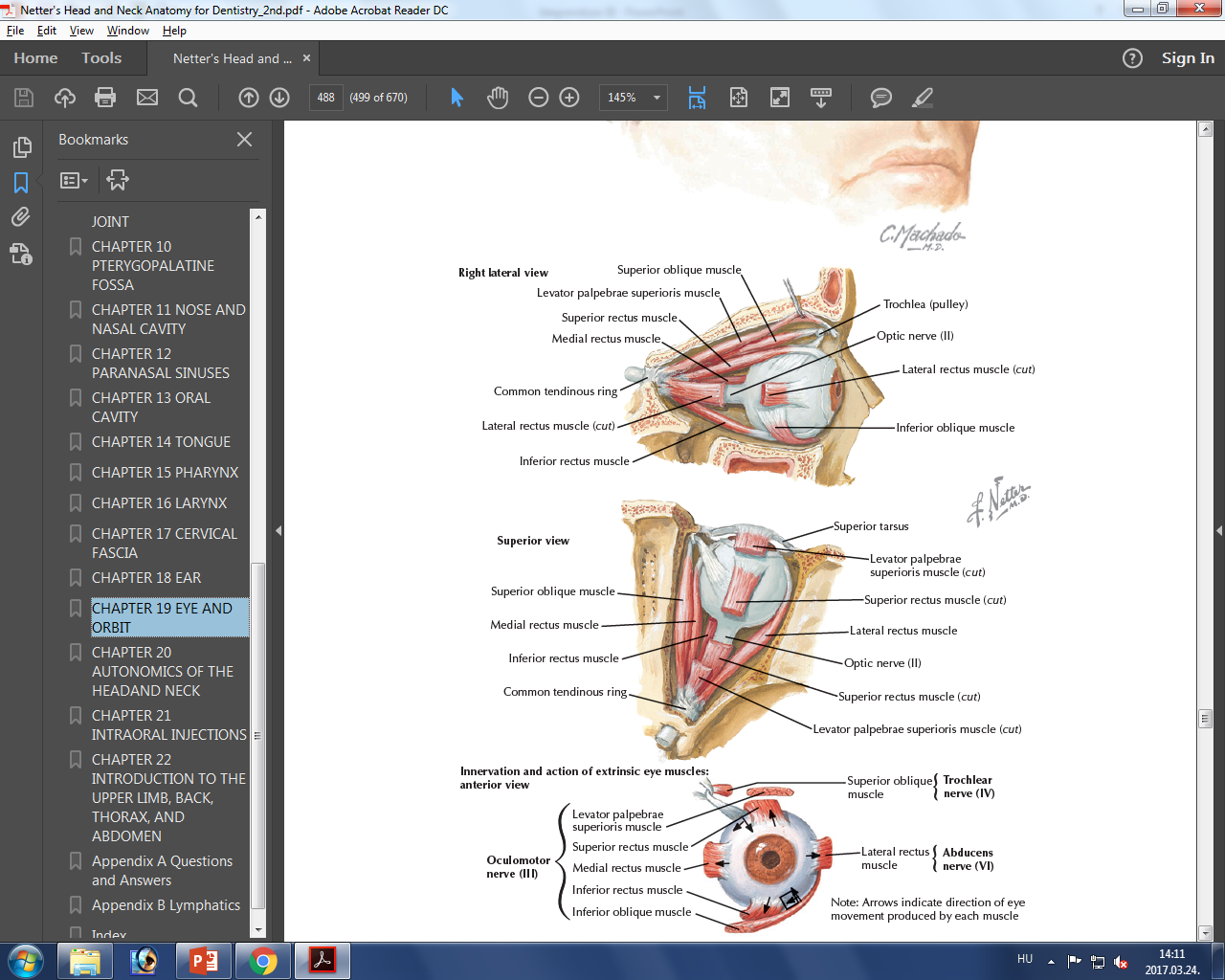 III. Occulomotor nerve
VI. Abducens nerve
IV. Trochlear nerve
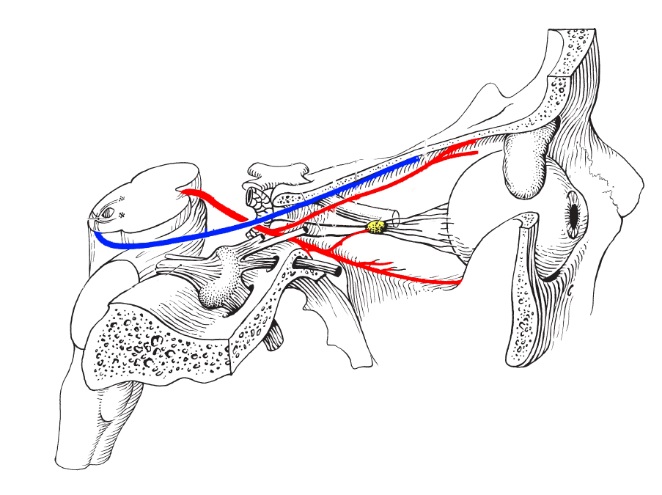 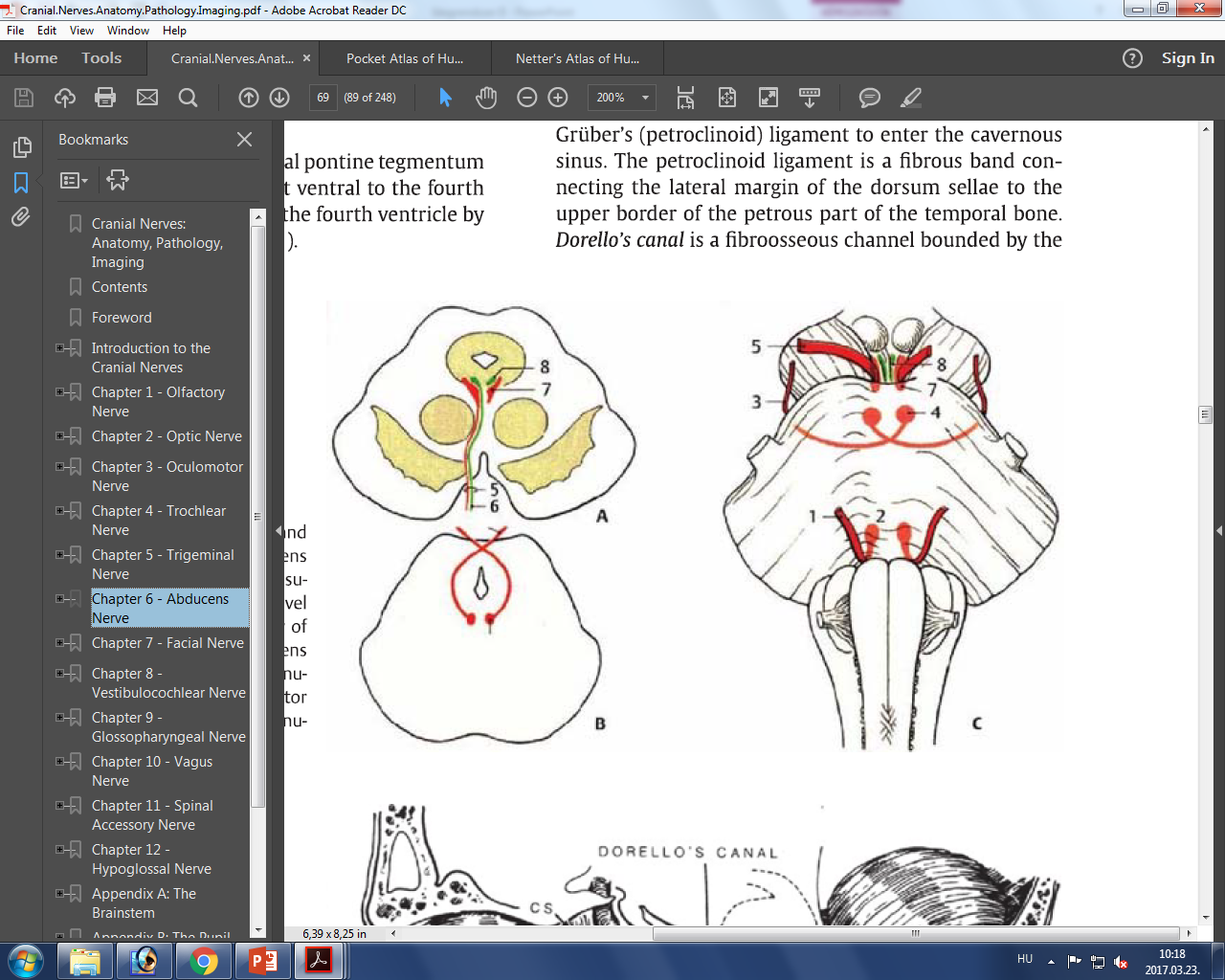 Movements of Extraoccular Muscles
sup.
m. rectus sup.
N.III.
m. obliquus inf.
N.III.
m. rectus med.
N.III.
m. rectus lat.
N.VI.
med.
lat.
m. obliquus sup.
N.IV.
m. rectus inf.
N.III.
inf.
Eye Movements
Saccades: quick ballistic movements to align the foveas with point of interest
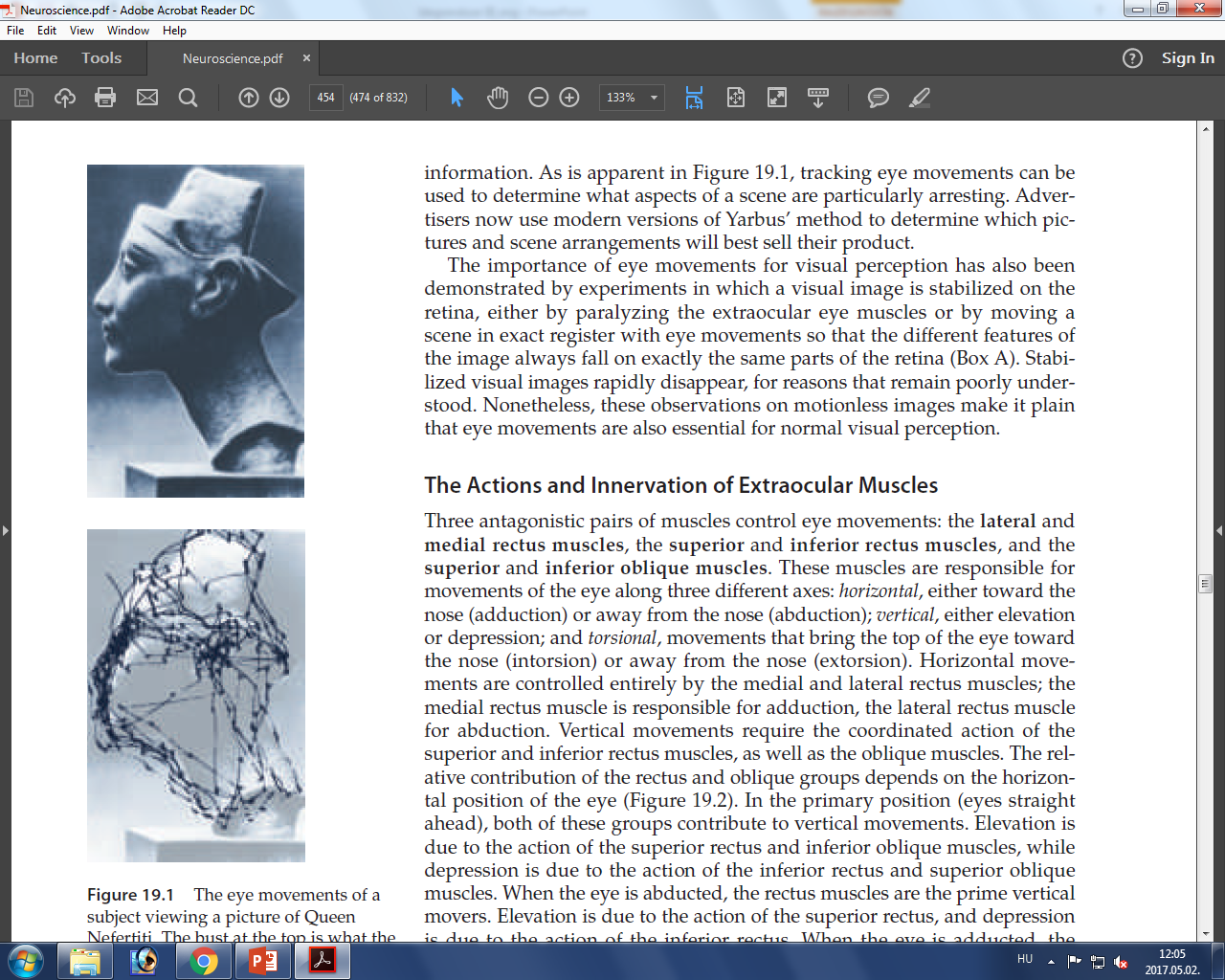 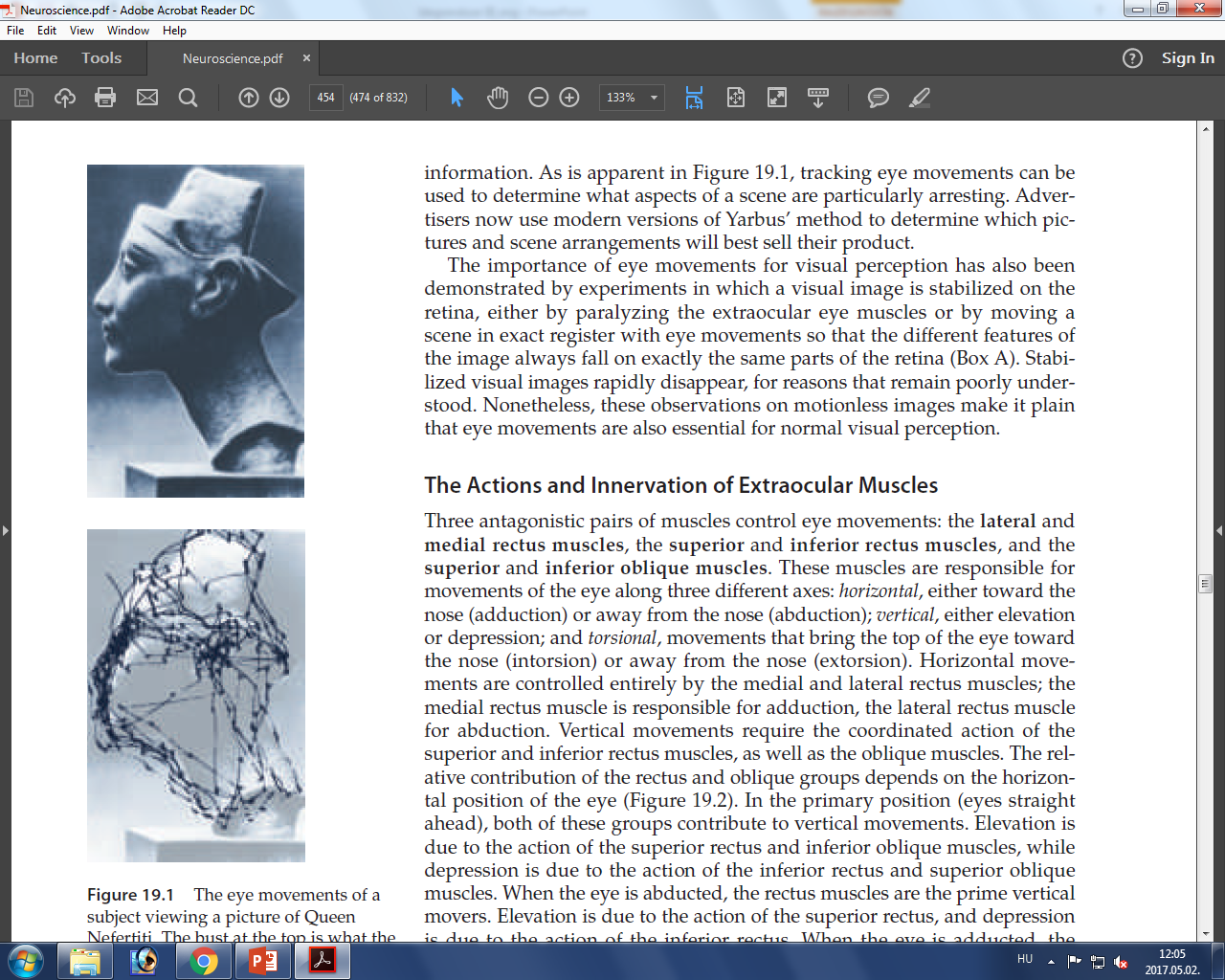 Smooth Pursuit Movements: slower, to keep moving target on fovea
Nystagmus: saccade+ smooth pursuit movement, reflexive response to large scale movement of the visual scale
Vergence movement: to align the fovea of each eye with the target located at different distances from the observerver
Vestibulo-occular movements: to stabelize the eyes reletive to the external world
Reflexes of the Visual system
Lightreflex/ pupillary reflex
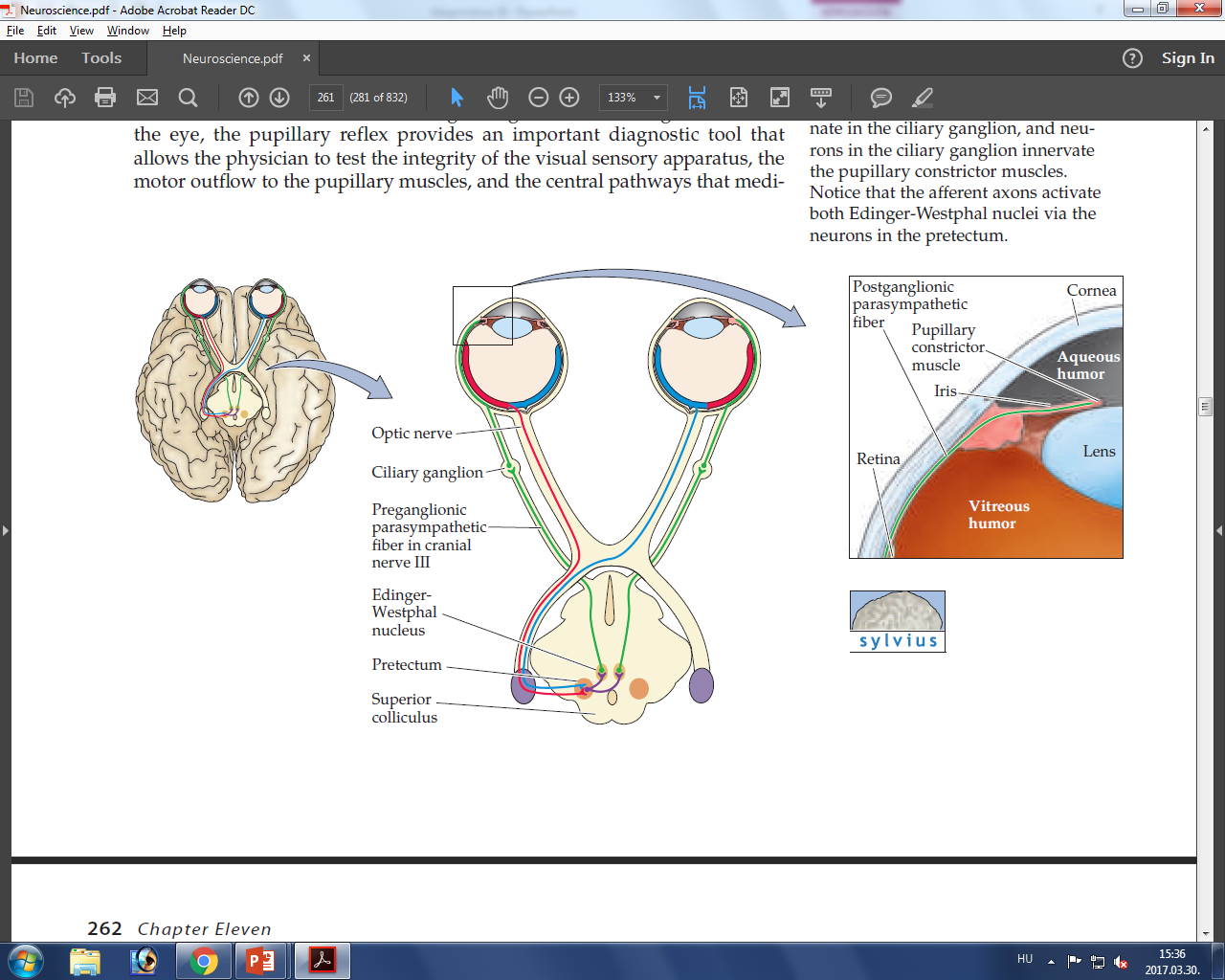 Accomodation and convergence
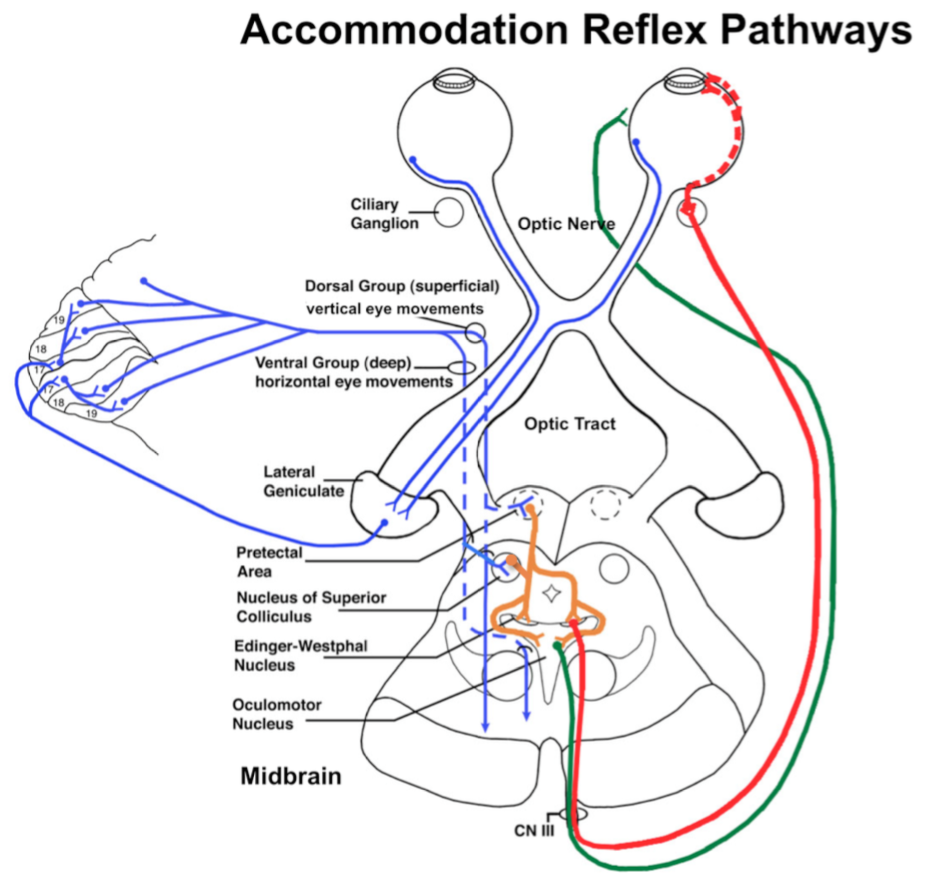 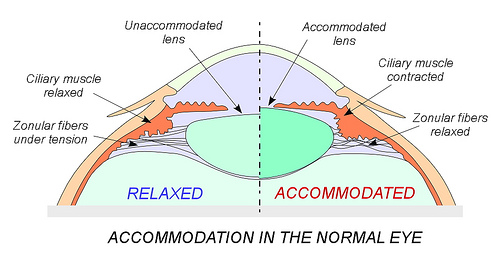 Development of the Eye
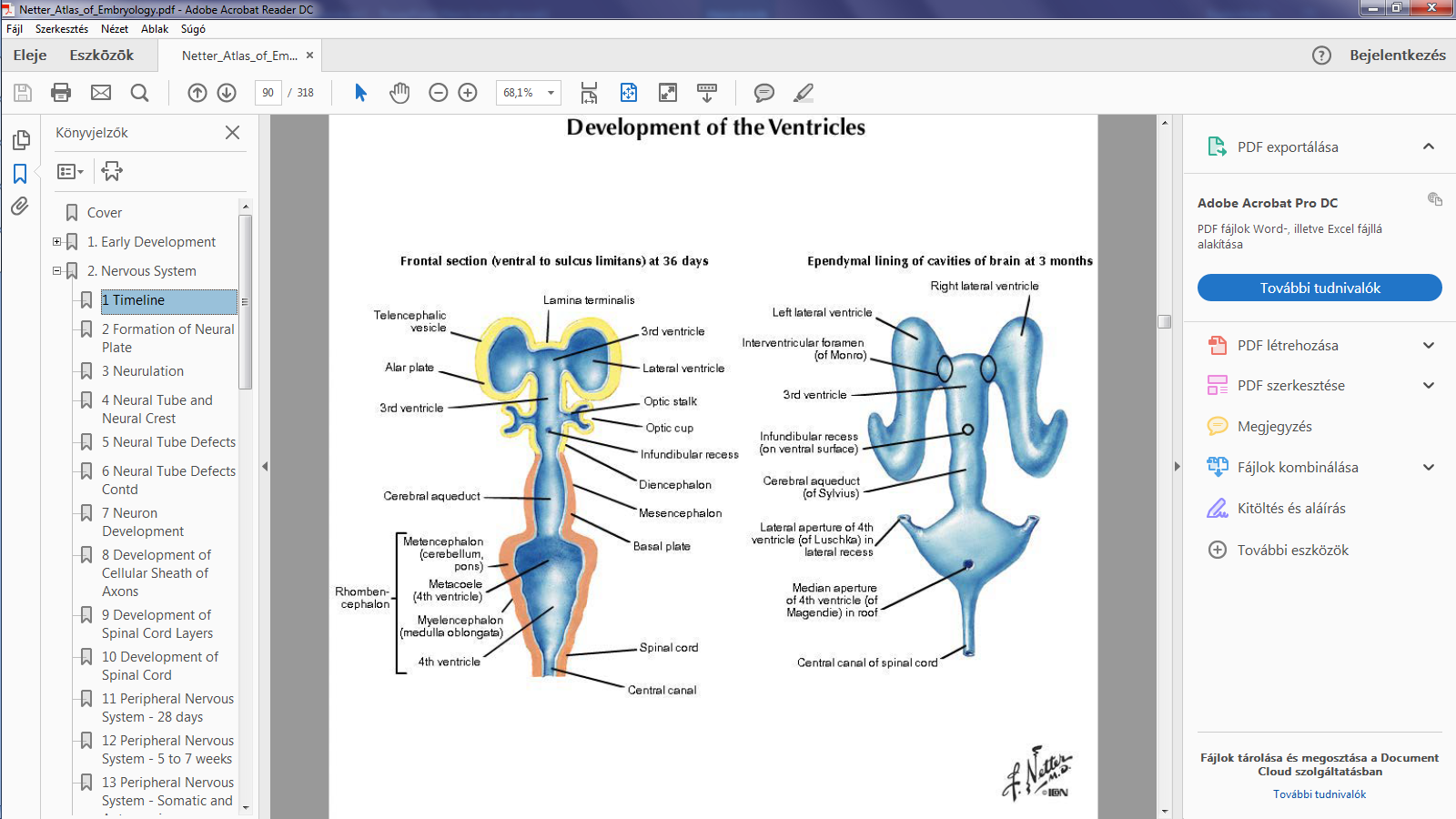 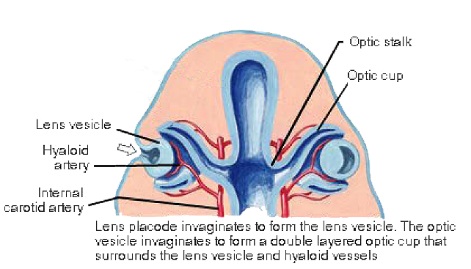 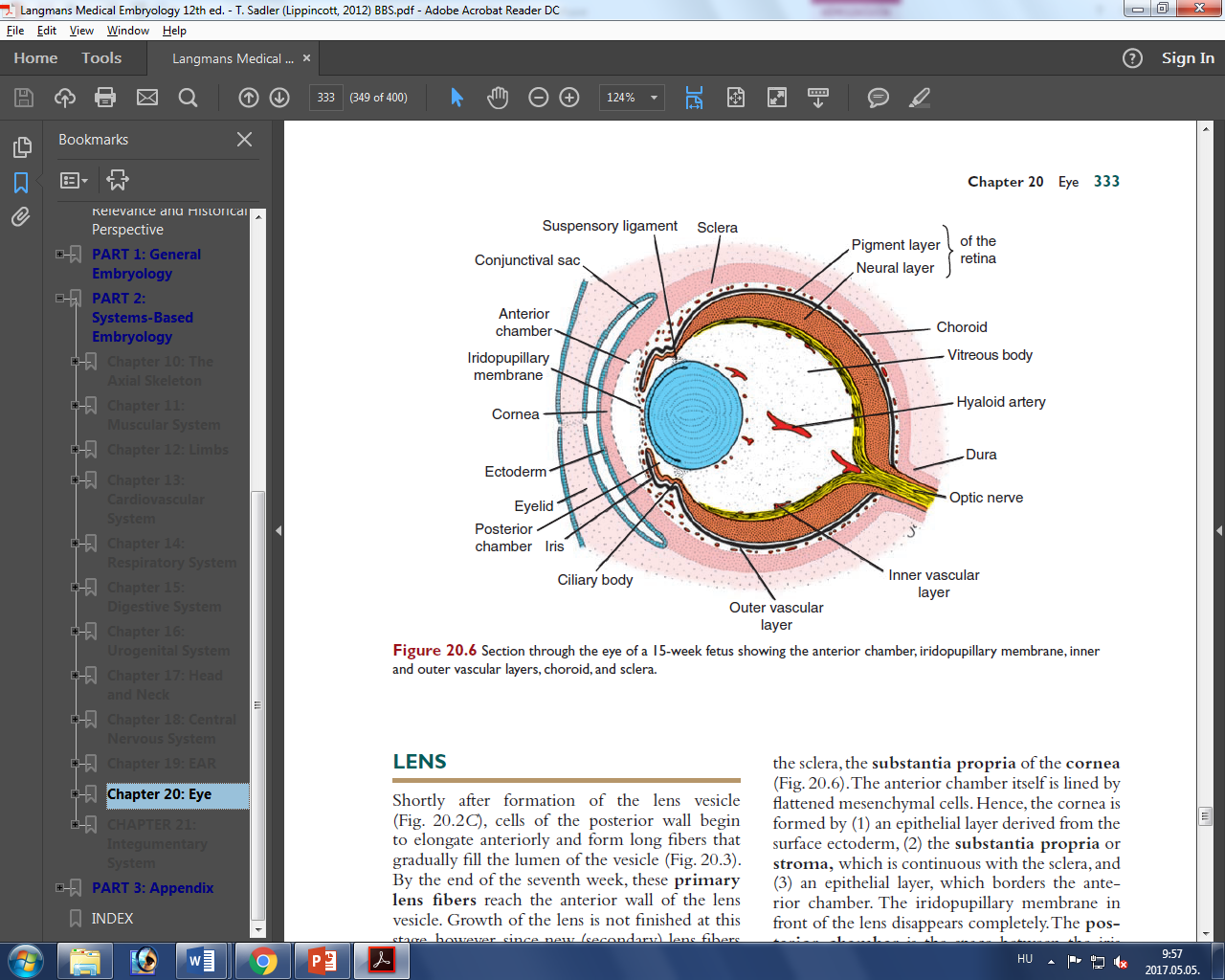 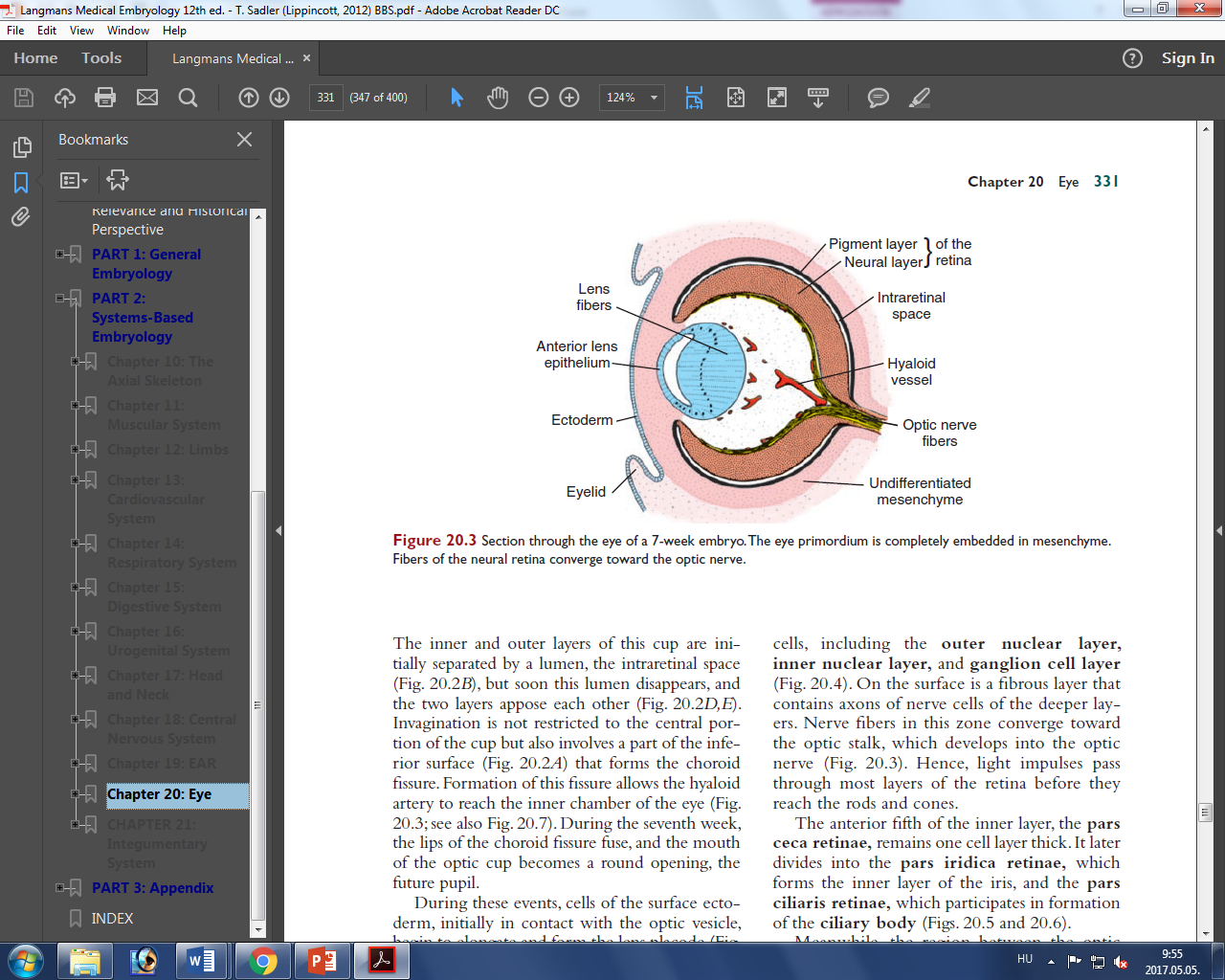 Ear
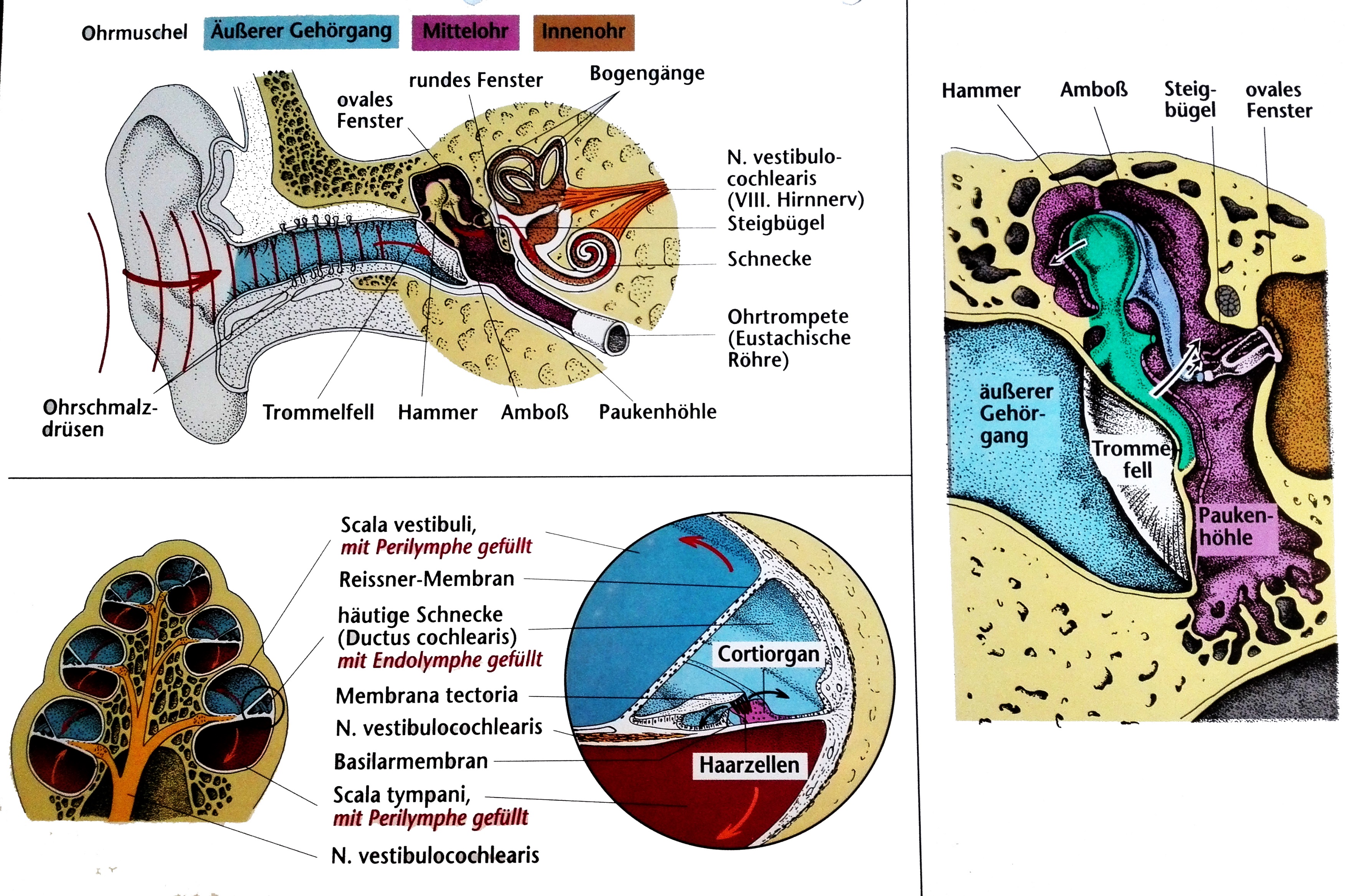 Auditory System
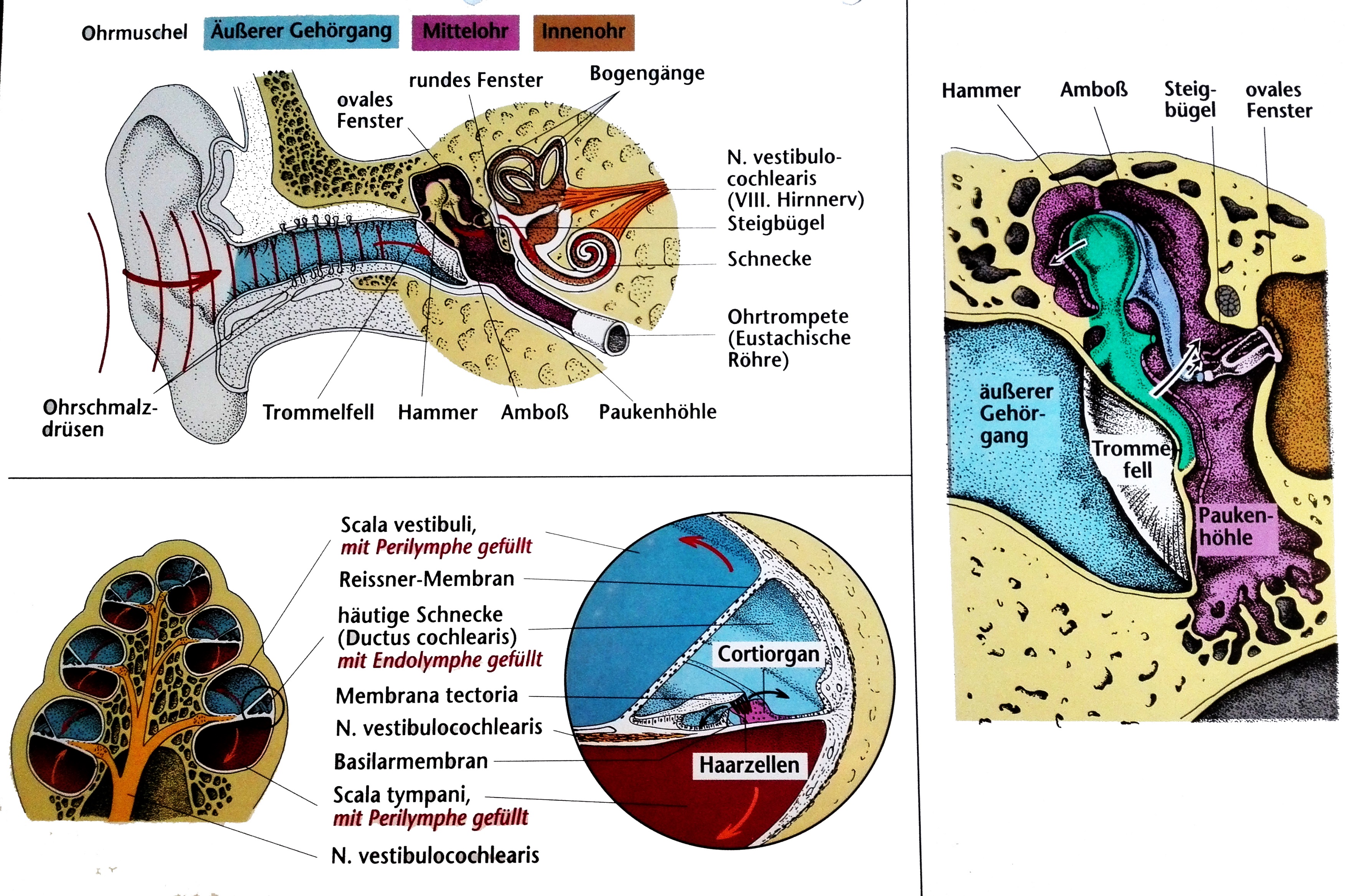 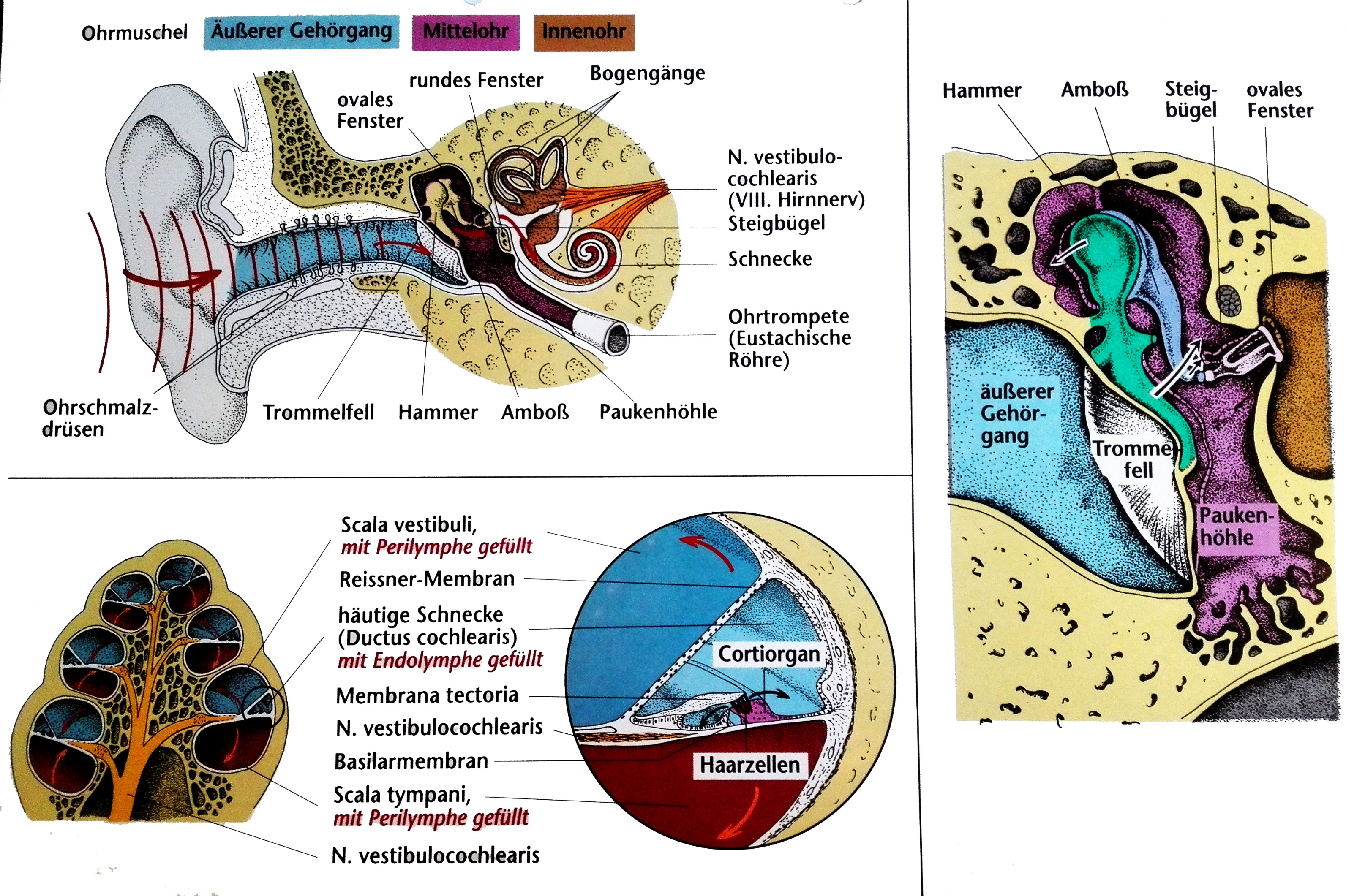 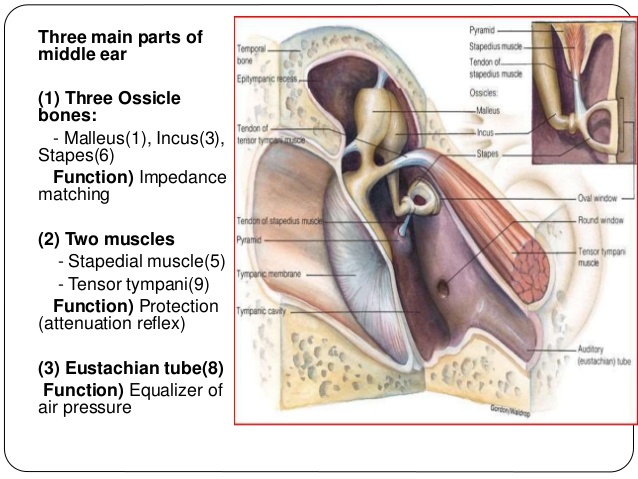 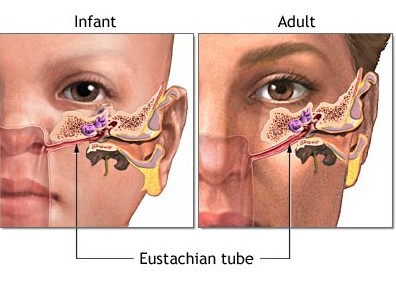 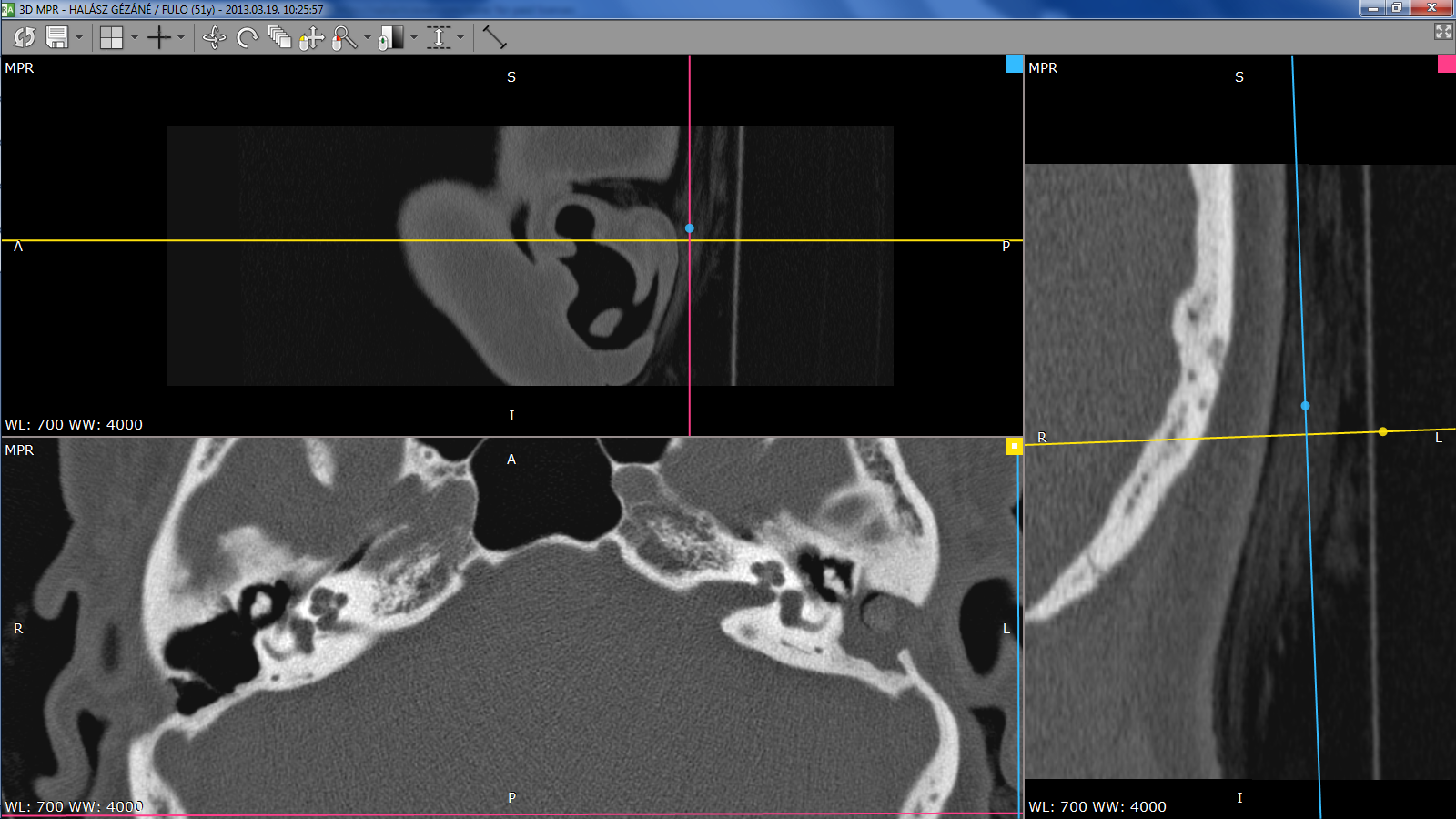 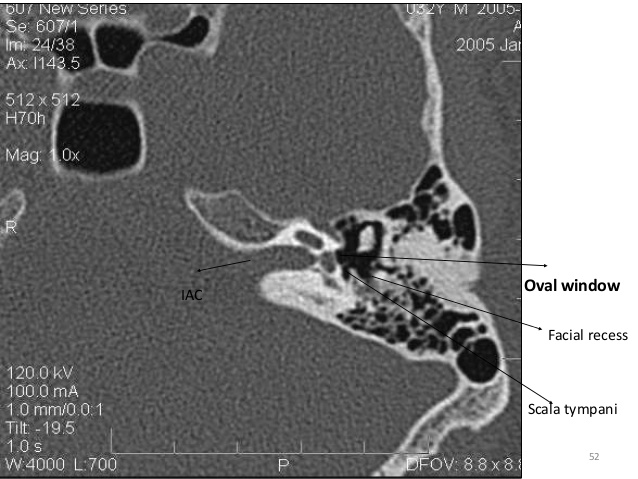 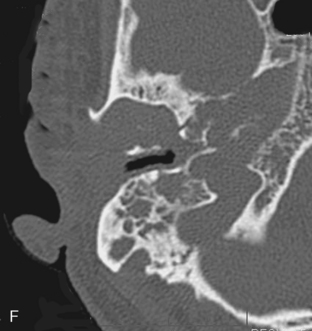 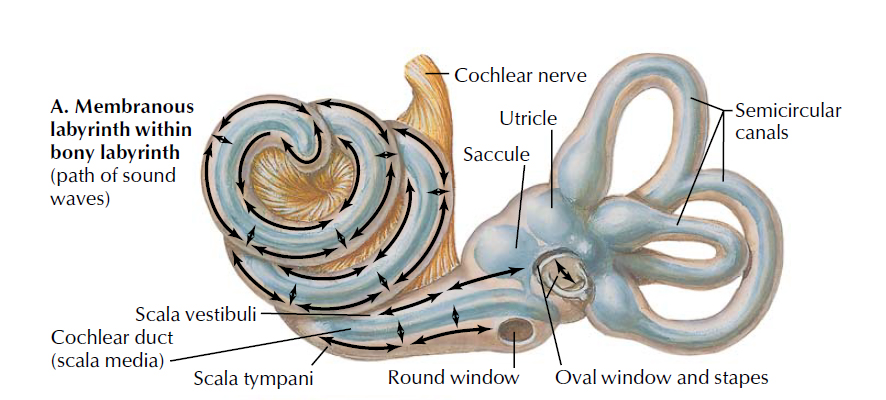 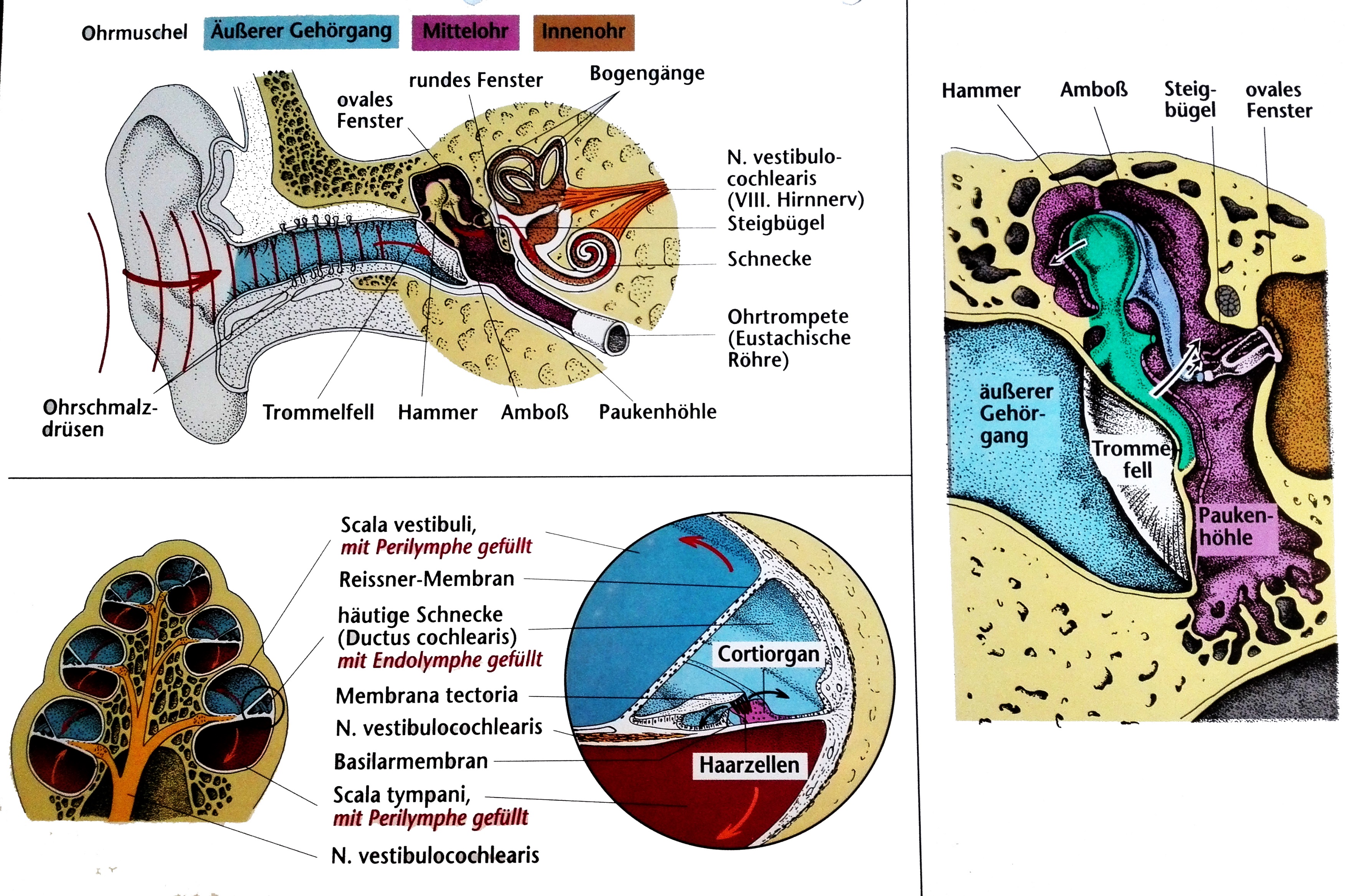 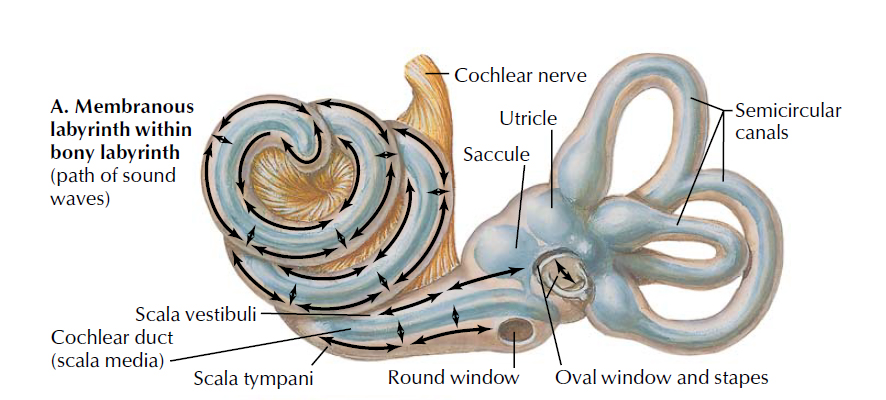 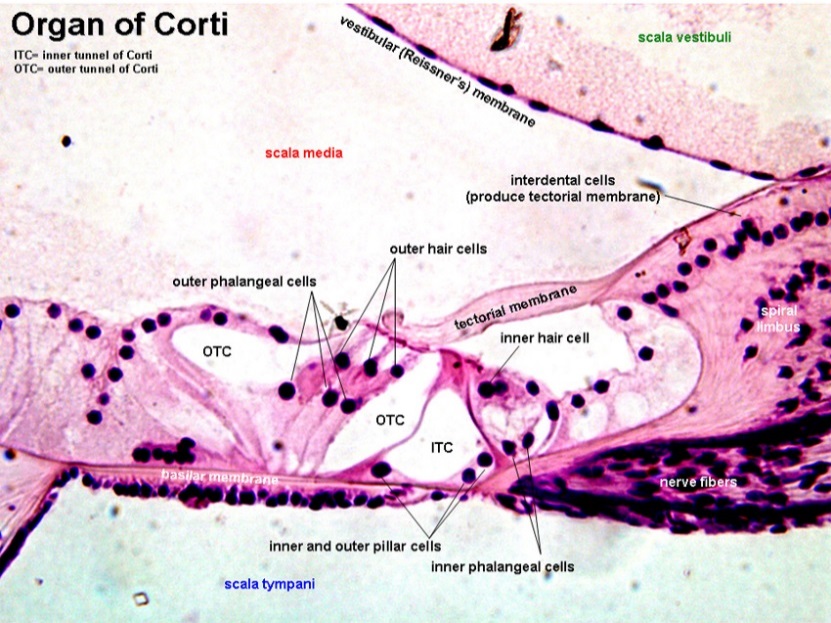 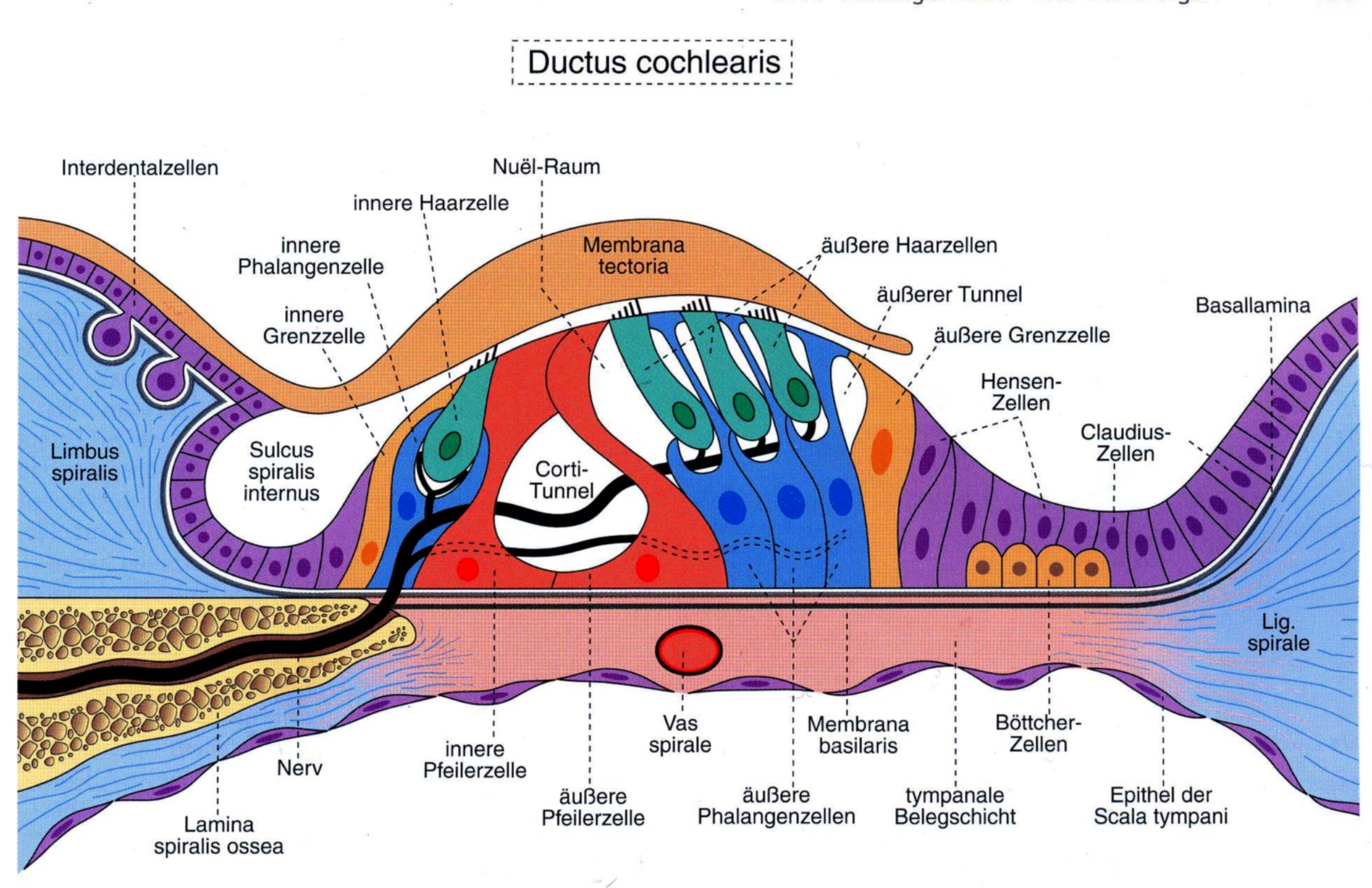 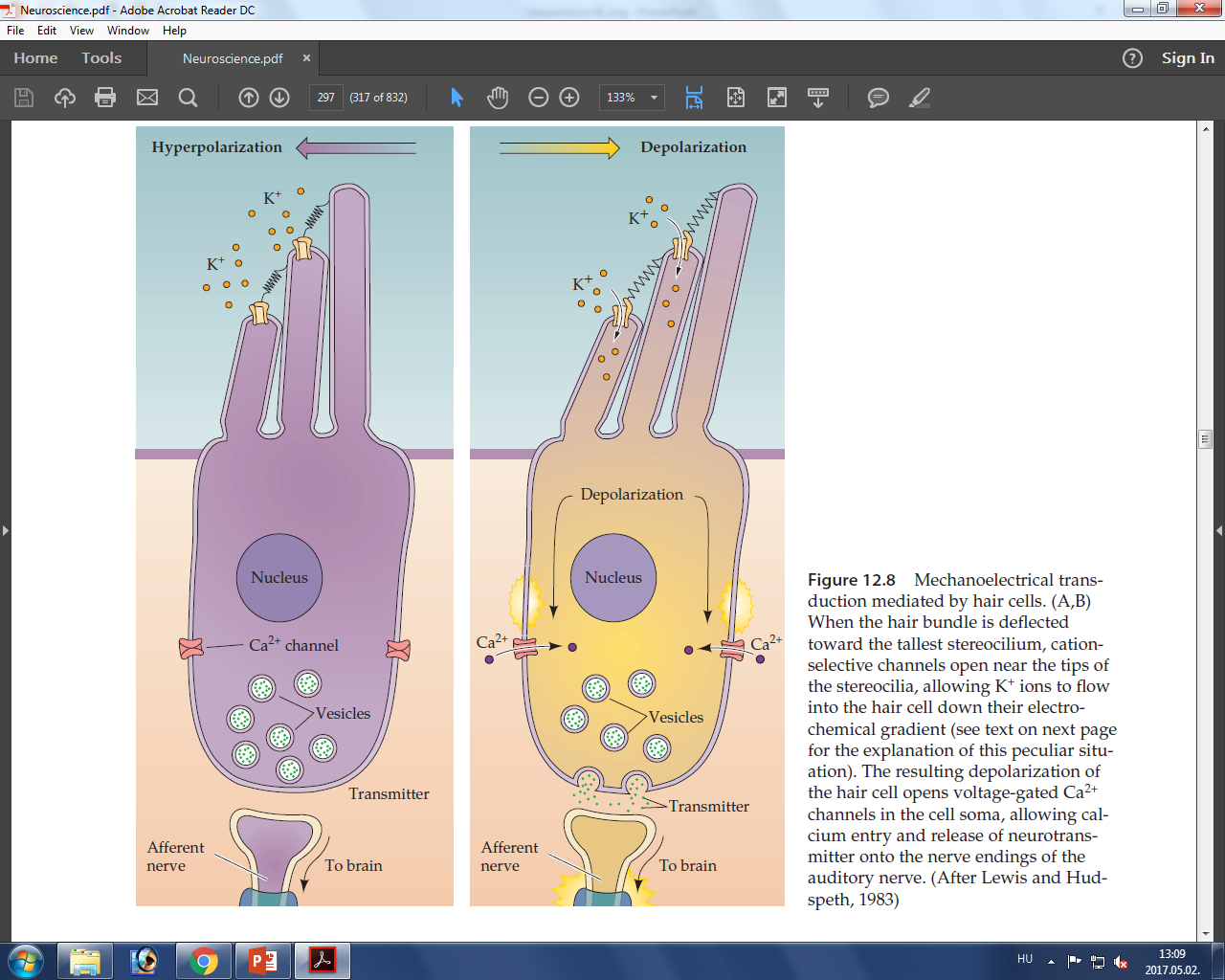 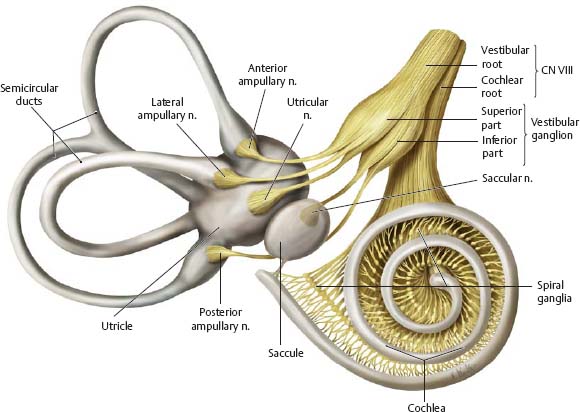 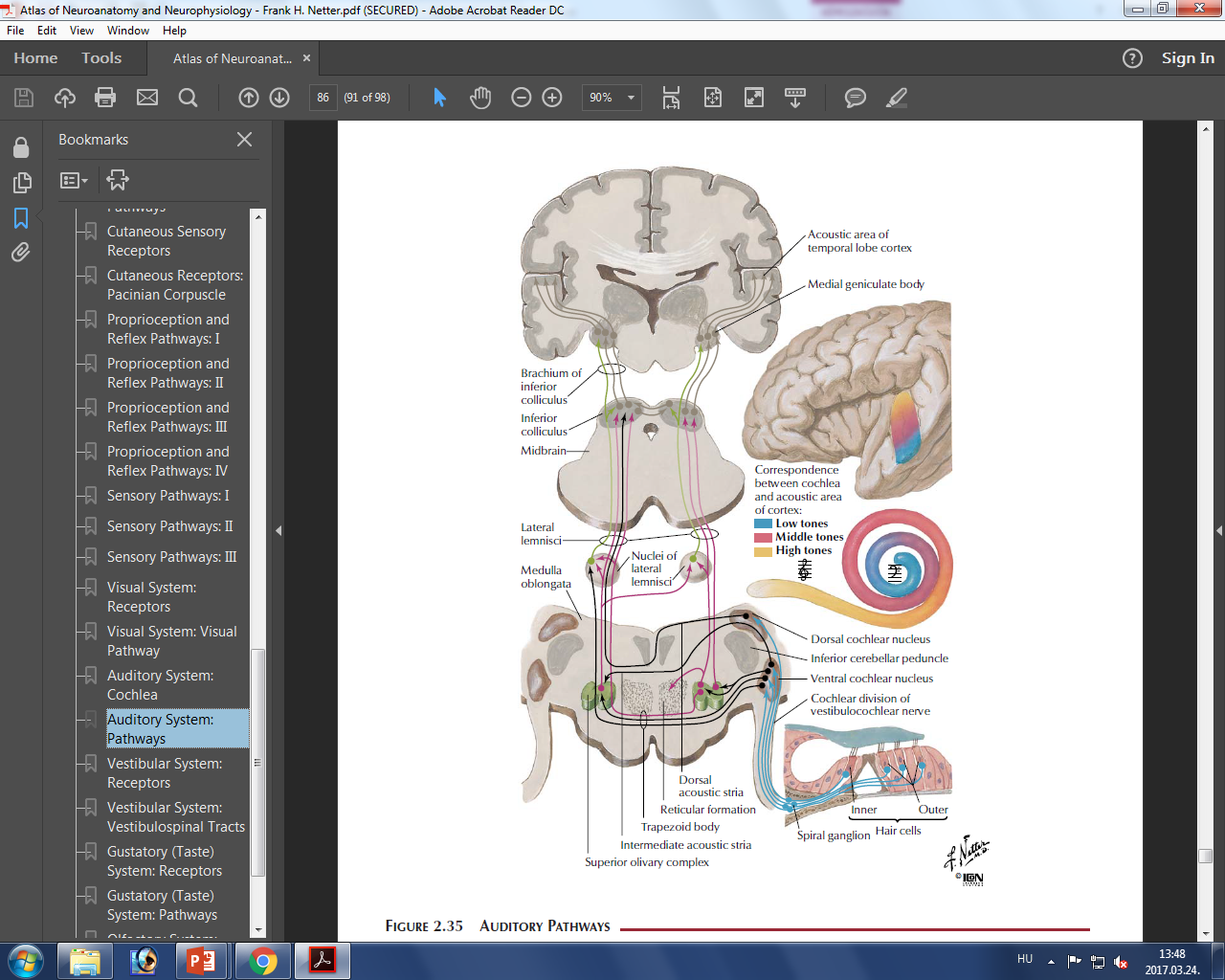 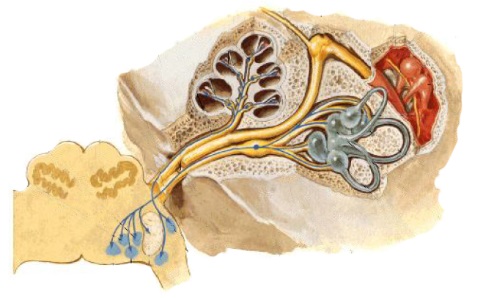 Aphasia
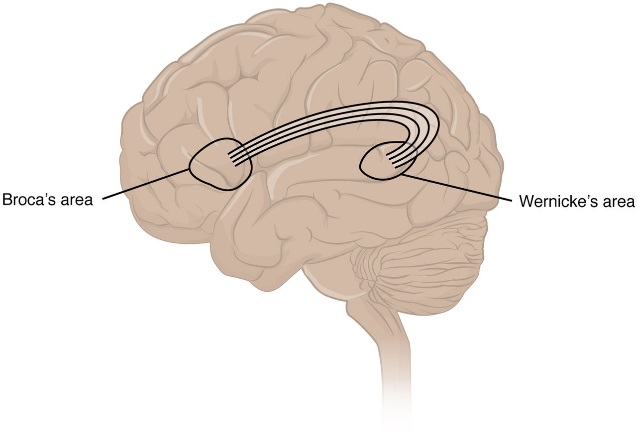 primary motor 
speech center
primary sensory
speech center
Vestibular System
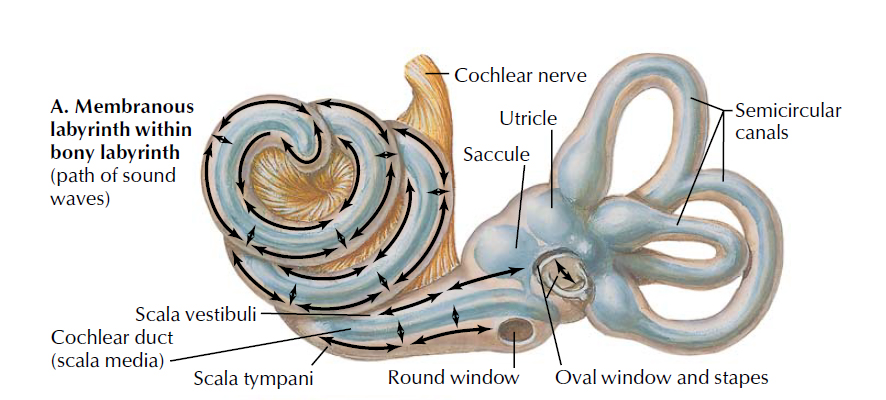 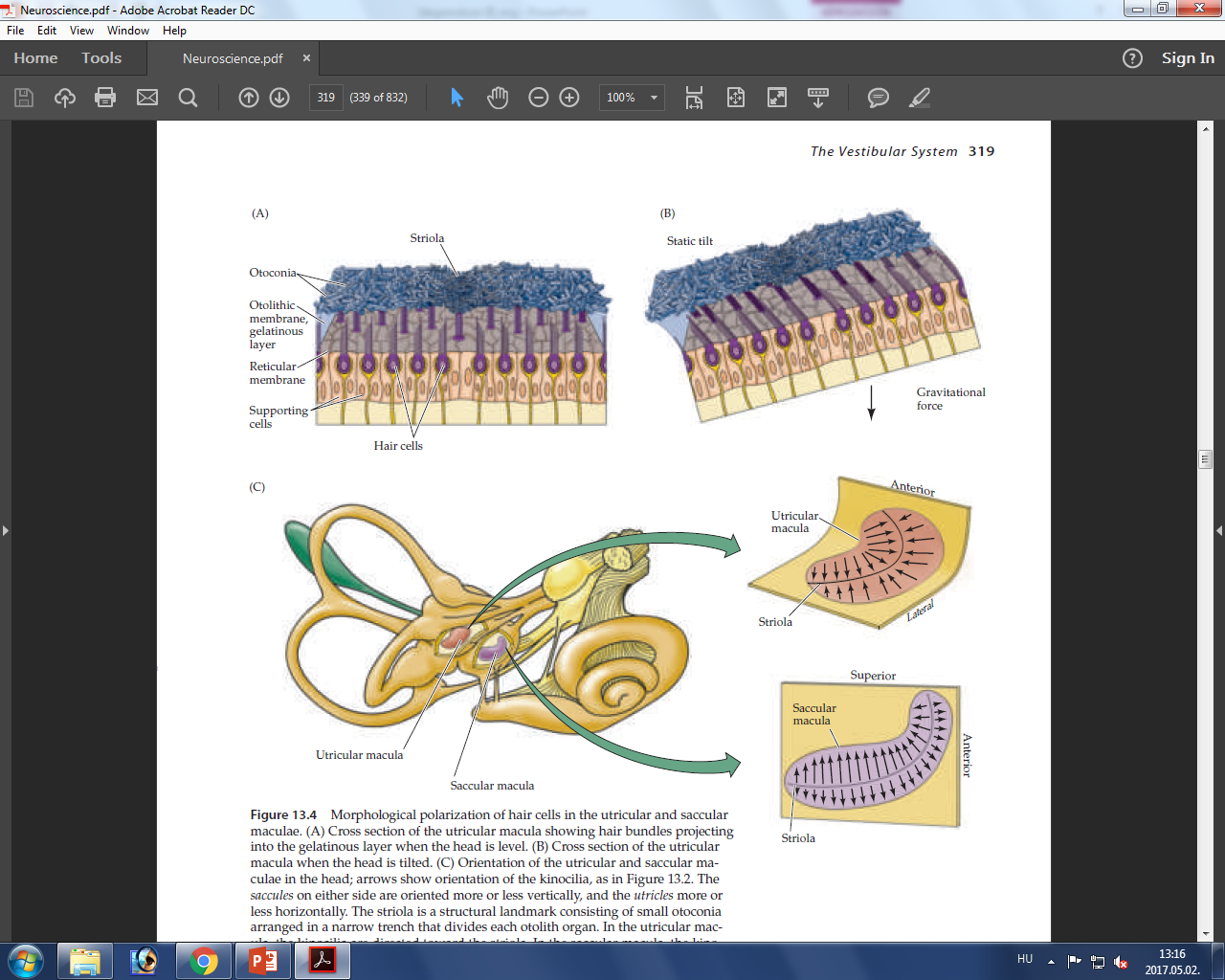 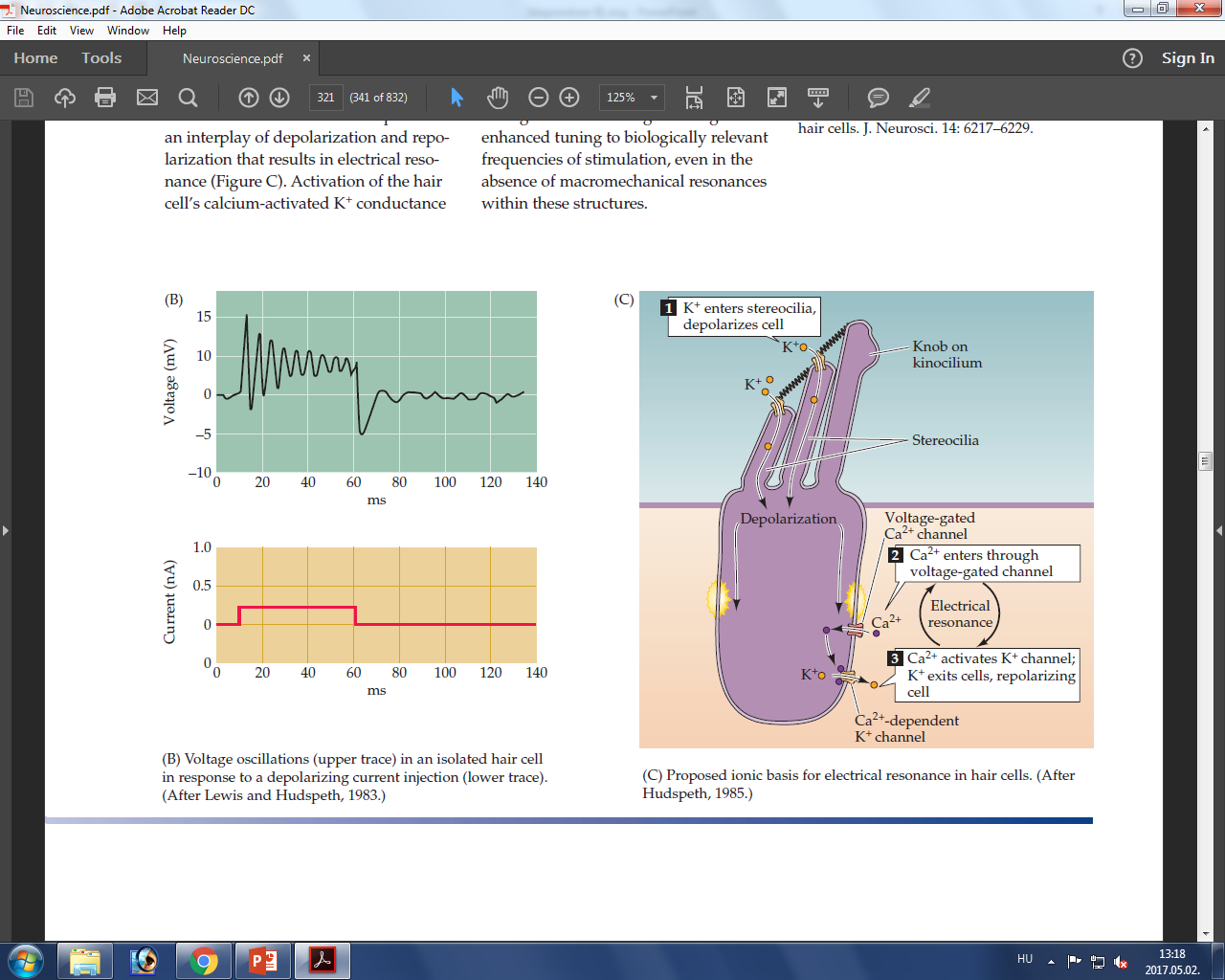 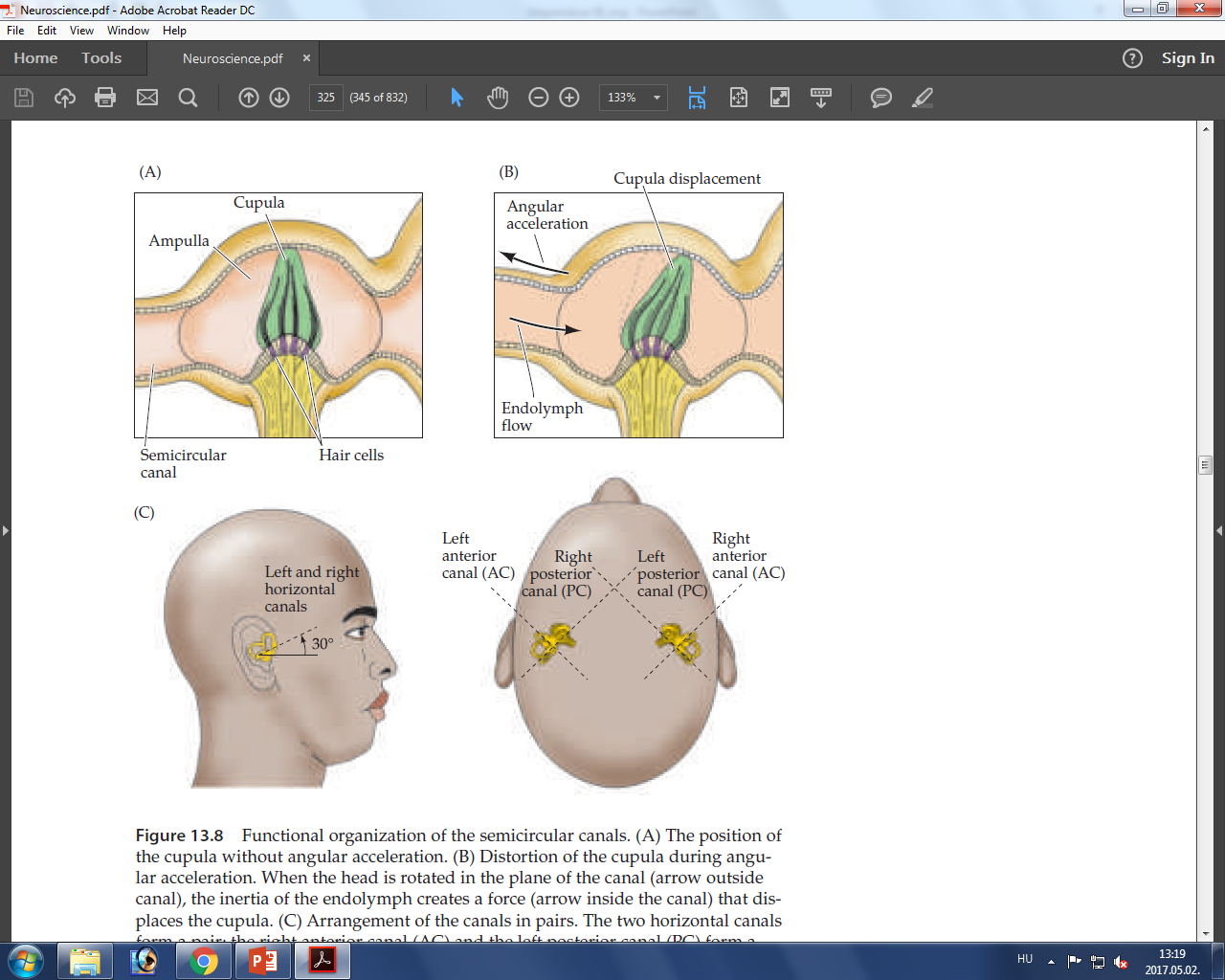 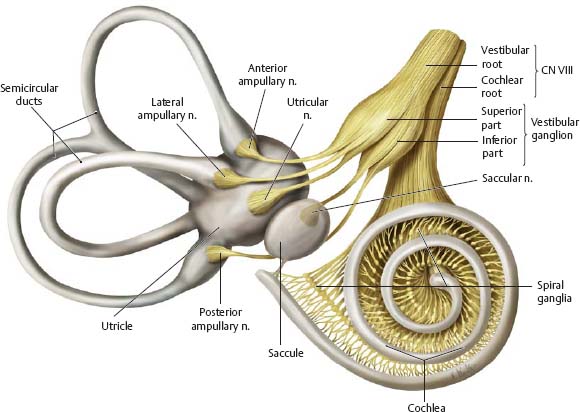 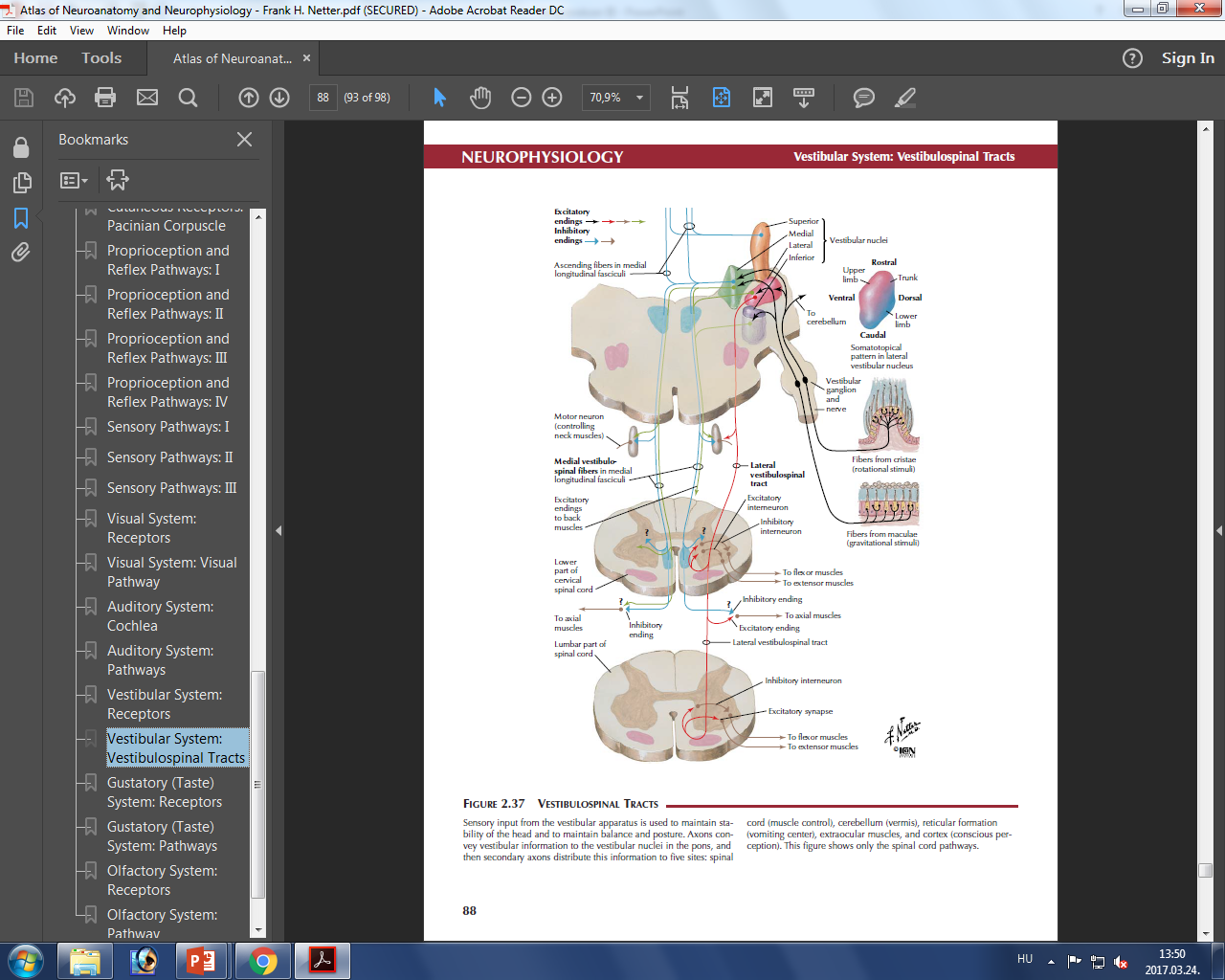 Medial Longitudinal Fascicle
Vestibulo- Occular Reflex
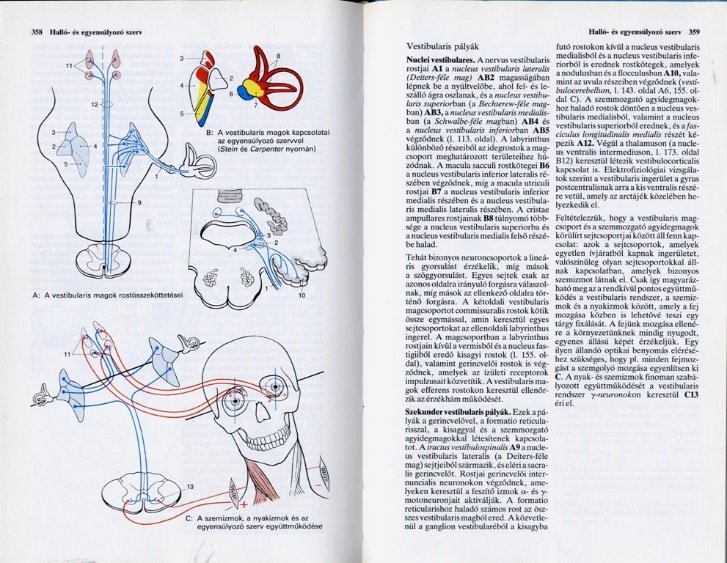 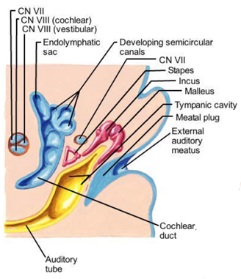 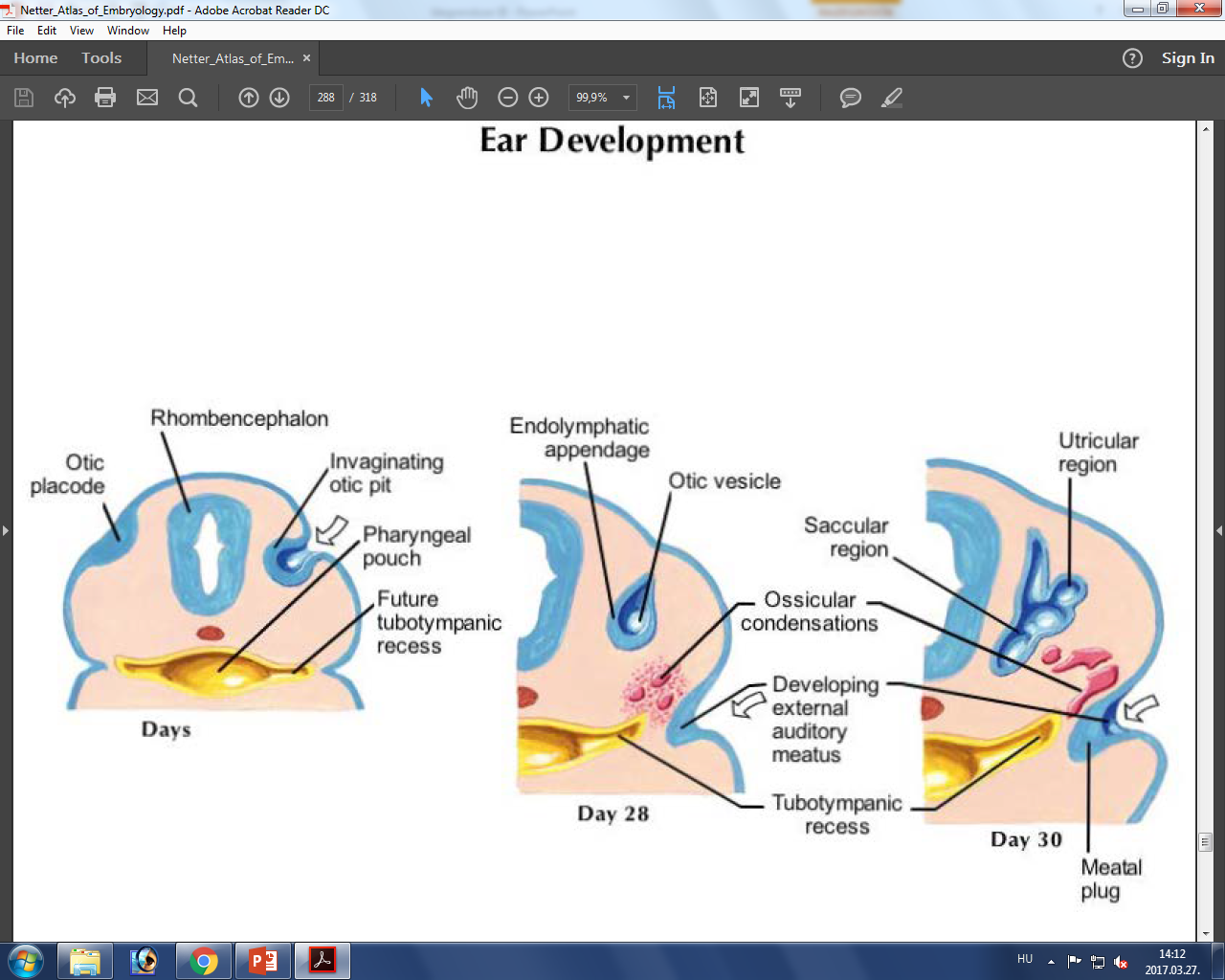 Development of
the Ear
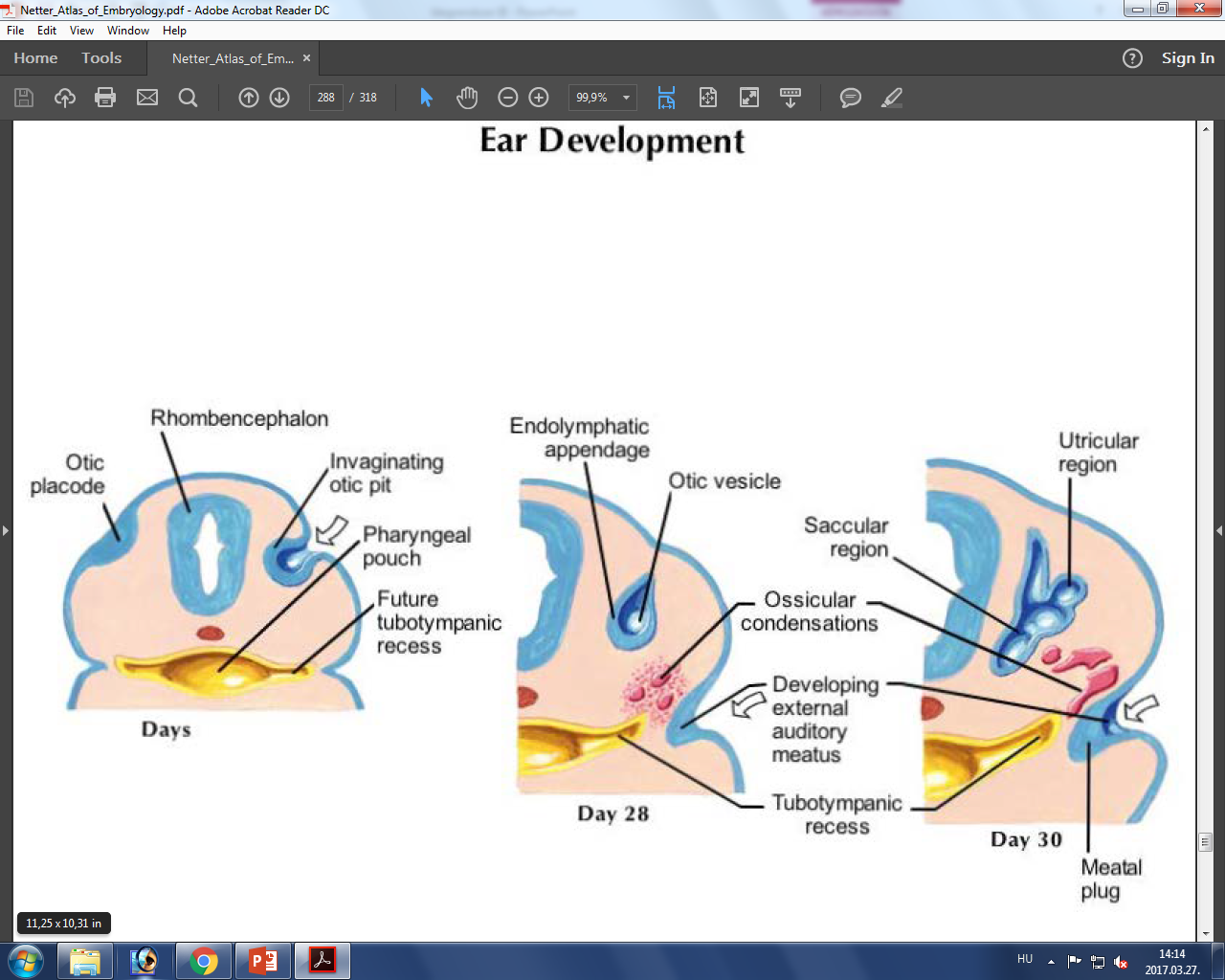 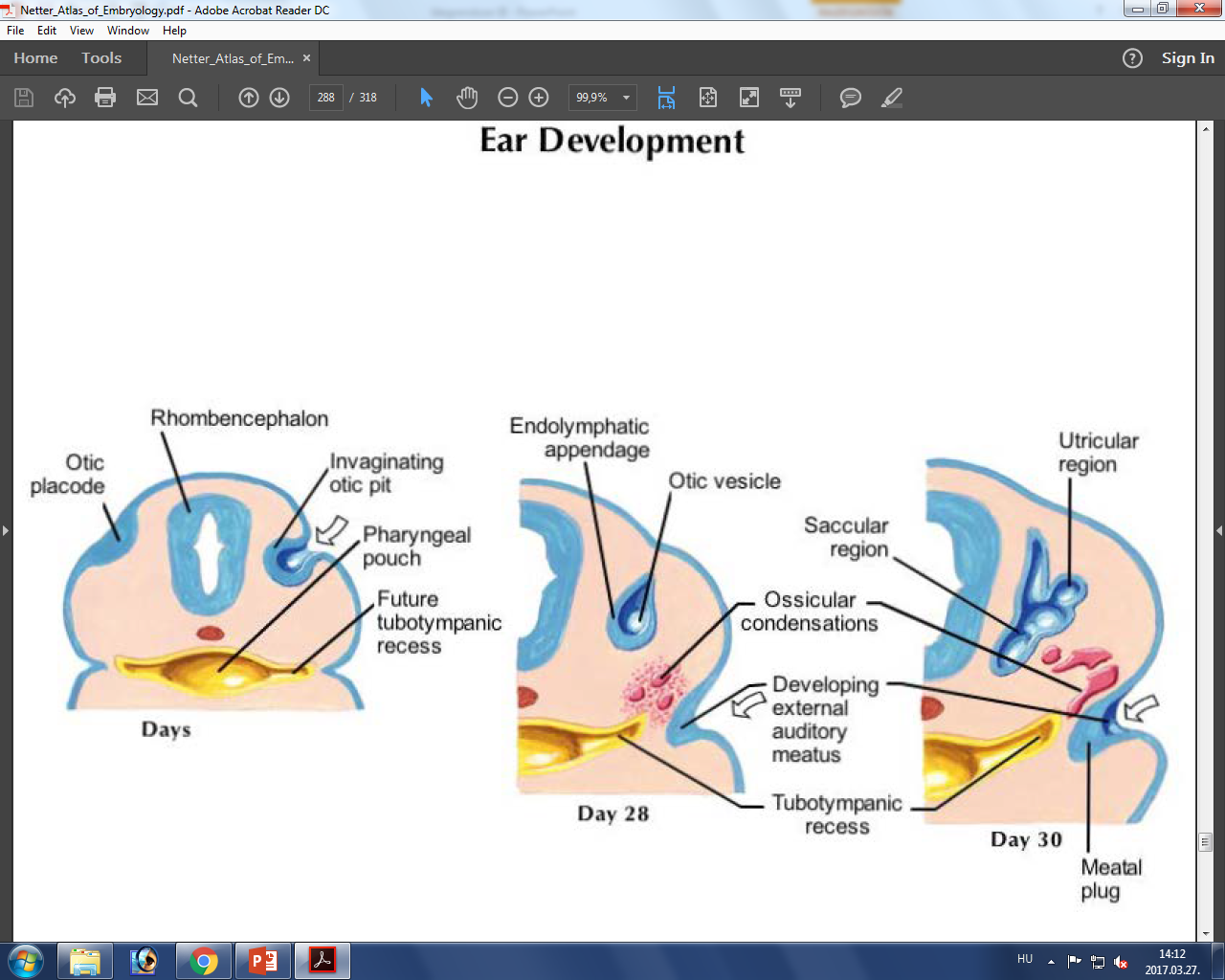 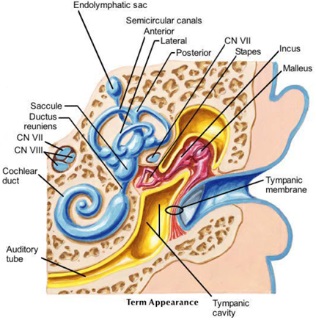 Gustatory System
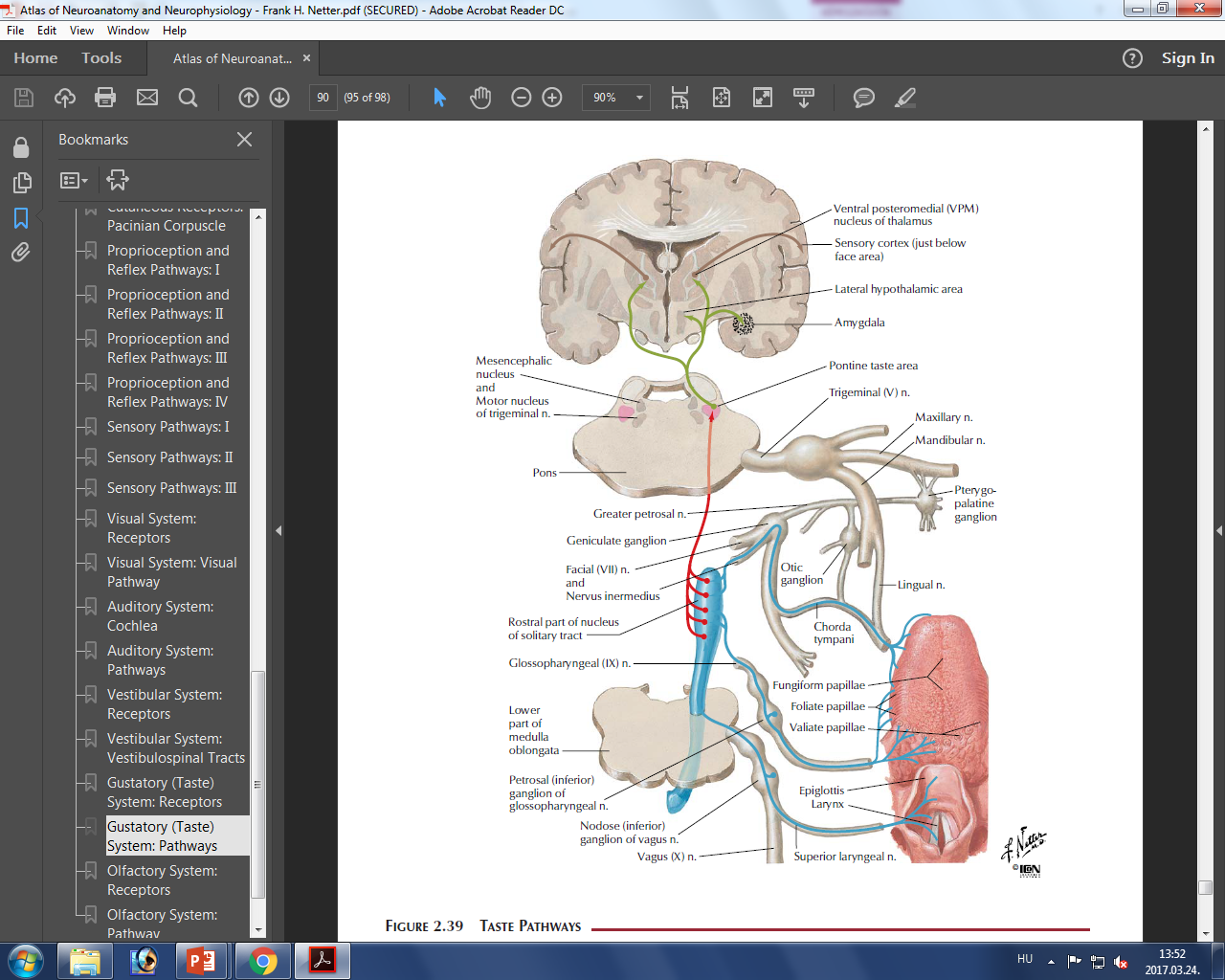 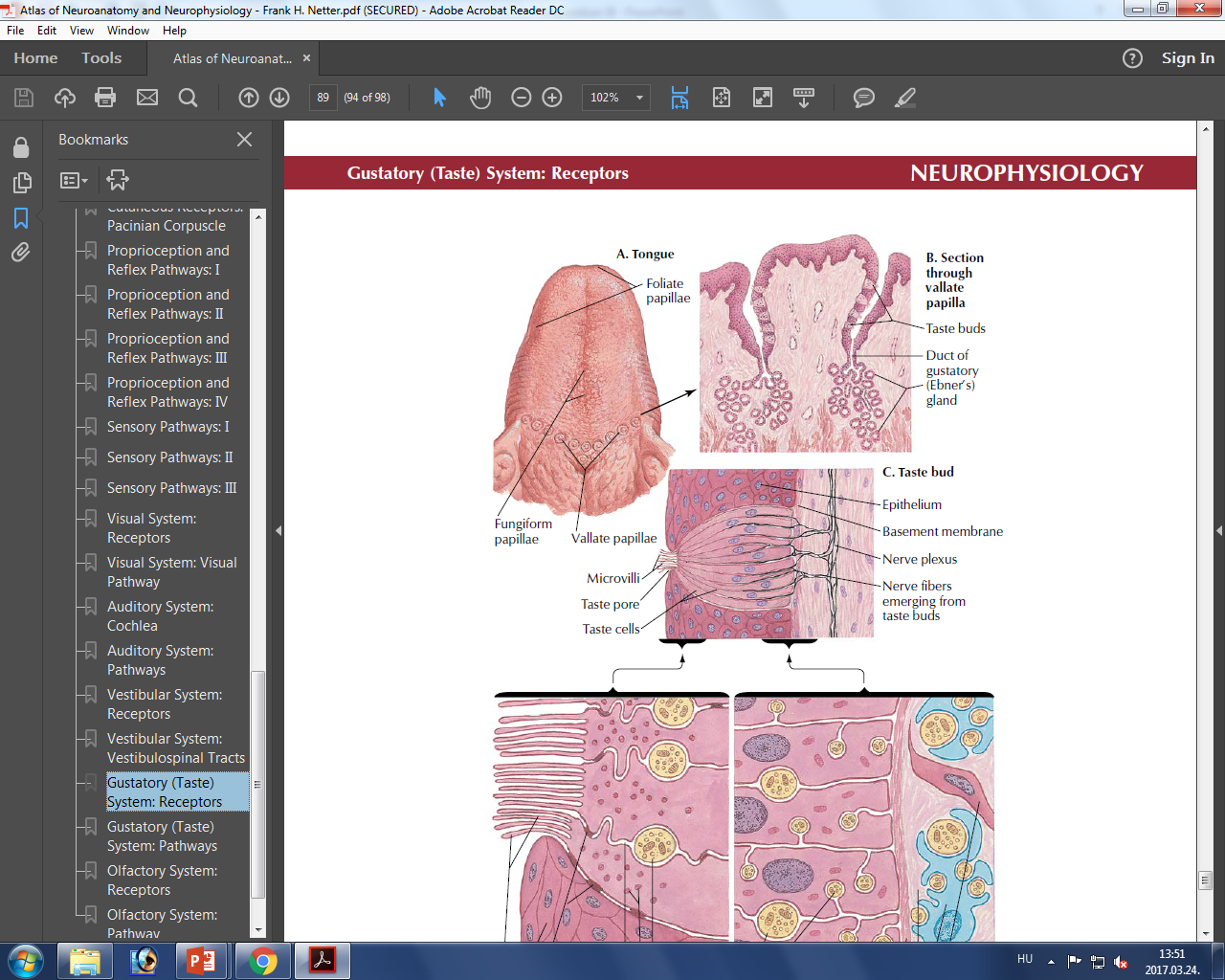 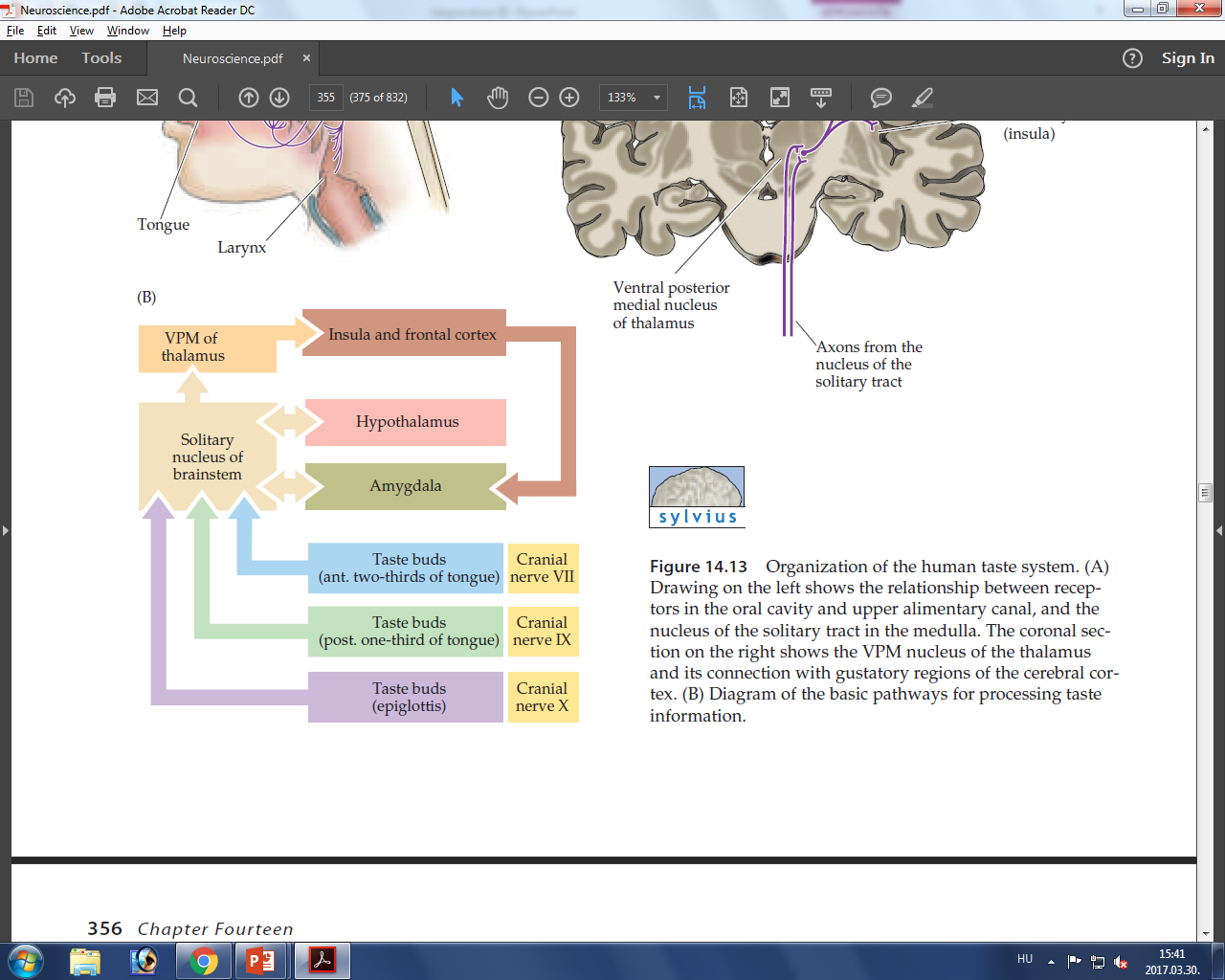 References:
Netter: Atlas of Human Anatomy
Netter: Atlas of Embriology
Netter: Atlas of Neuroanatomy and Neurophysiology
Langman: Embriology
Welsch: Lehrbuch Histologie
Hajdu: Vezérfonal a neuroanatómiához
SH Atlasz: Anatómia III.
Purves: Neuroscience